Rotary Club of SaddleBrookeClub AssemblySeptember 12, 2024
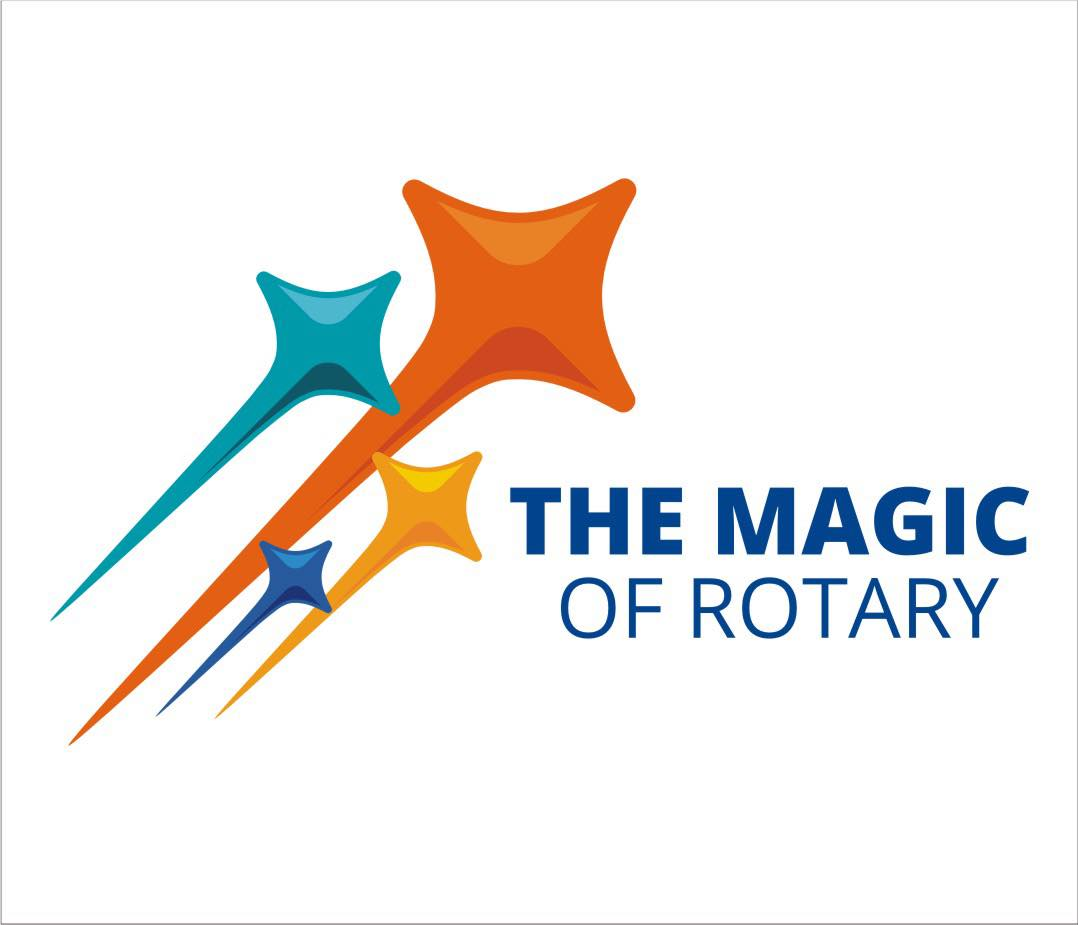 Silence is Golden
Please take a moment
 to silence your cell phones
Pledge of Allegiance
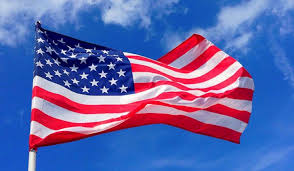 Welcome Guests and Visiting Rotarians
District 5500 Governor Visit
Next Week’s Meeting
September 19th
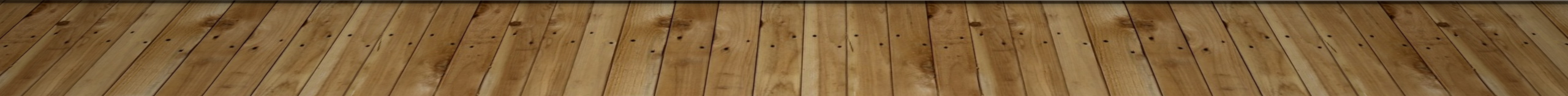 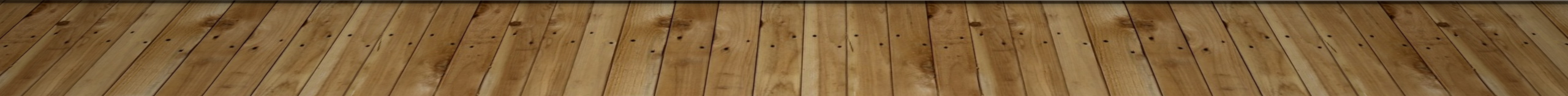 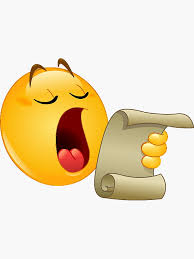 Club AssemblyCommittee Reports
International
Harvey Smith
International – Service  Projects
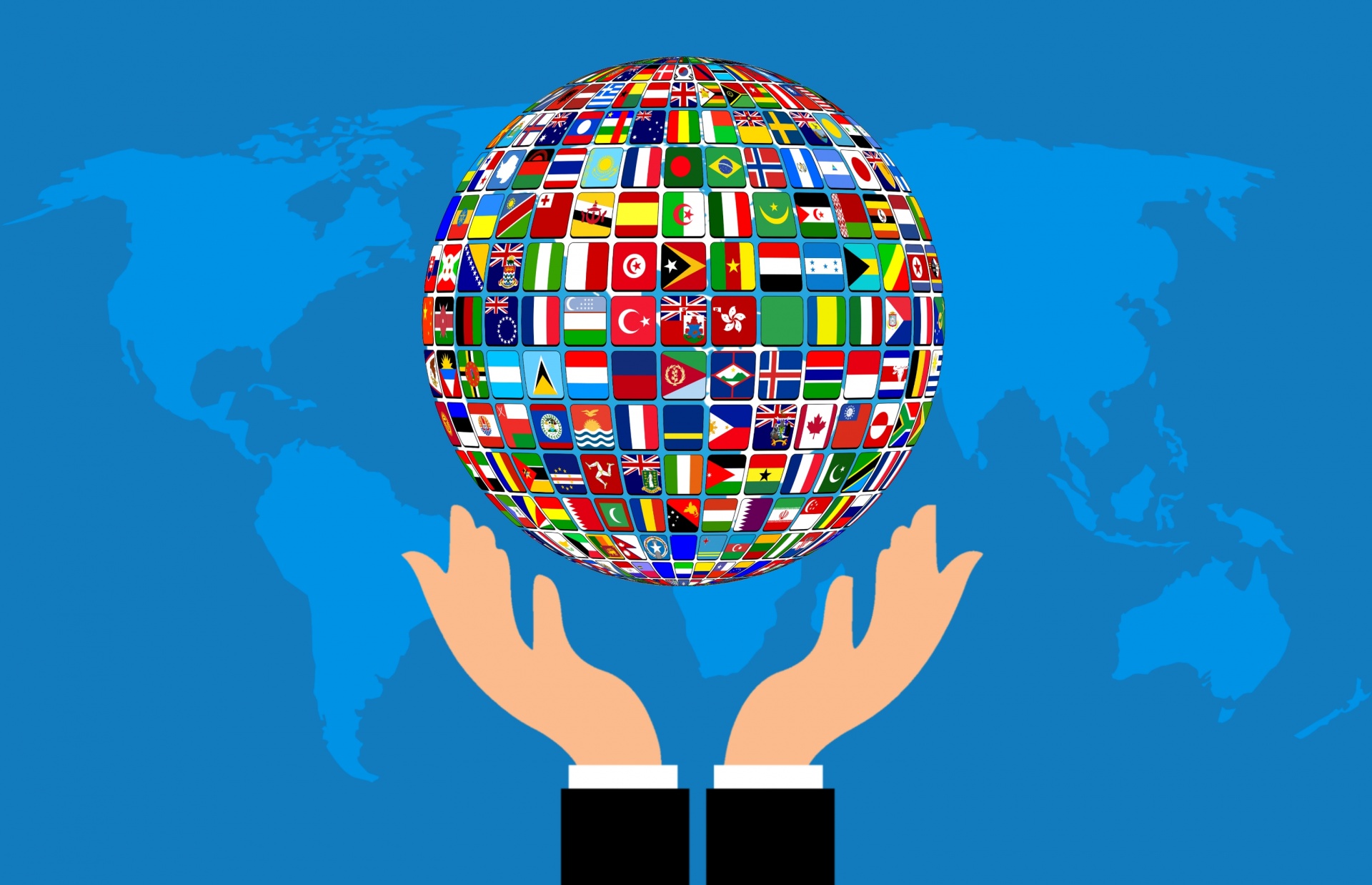 Hands-on International project Corazon “Build a house in a Day” in Tecate, MX
Participation in Global Grants 
Ninas Sabias, Lake Chapala, Mexico
Wash for Kundiawa College of Nursing, Papua New Guinea (PNG)
Die Eiland Care Facility upgrade, Cape Town, South Africa
Vaatjie Mor primary School upgrade, Cape Town, South Africa; non participating partner.
Opportunity to improve Economic Opportunities for youth and community members living in poverty, especially women in Senegal, West Africa
ShelterBox;    renewed as a Silver Hero  club to  assist in emergency  habitation worldwide.
MicroCredit Partner;  Joined as a new partner to  assist small business owners in  Nogales and Hermosillo, MX
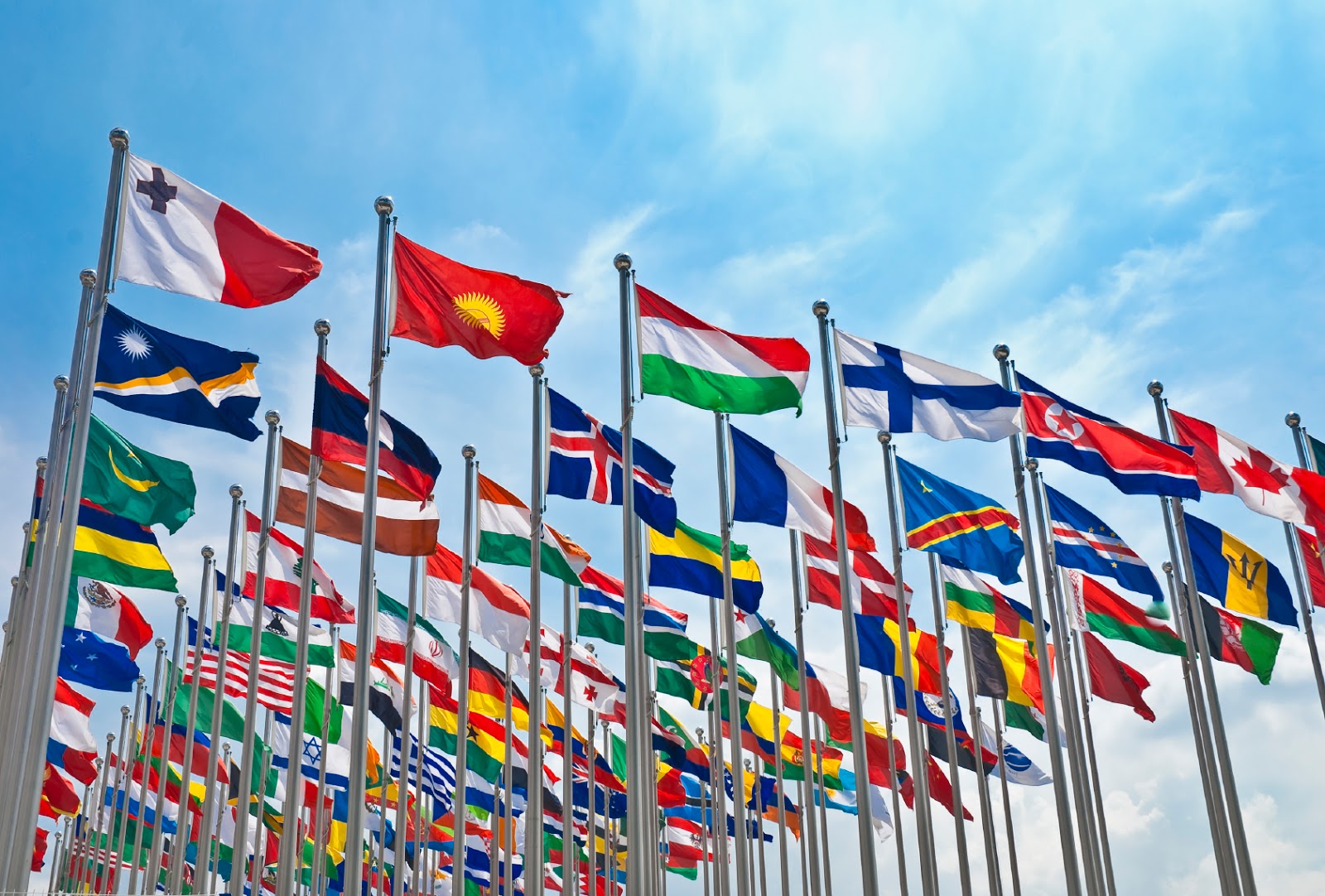 CREATE HOPE  In the World
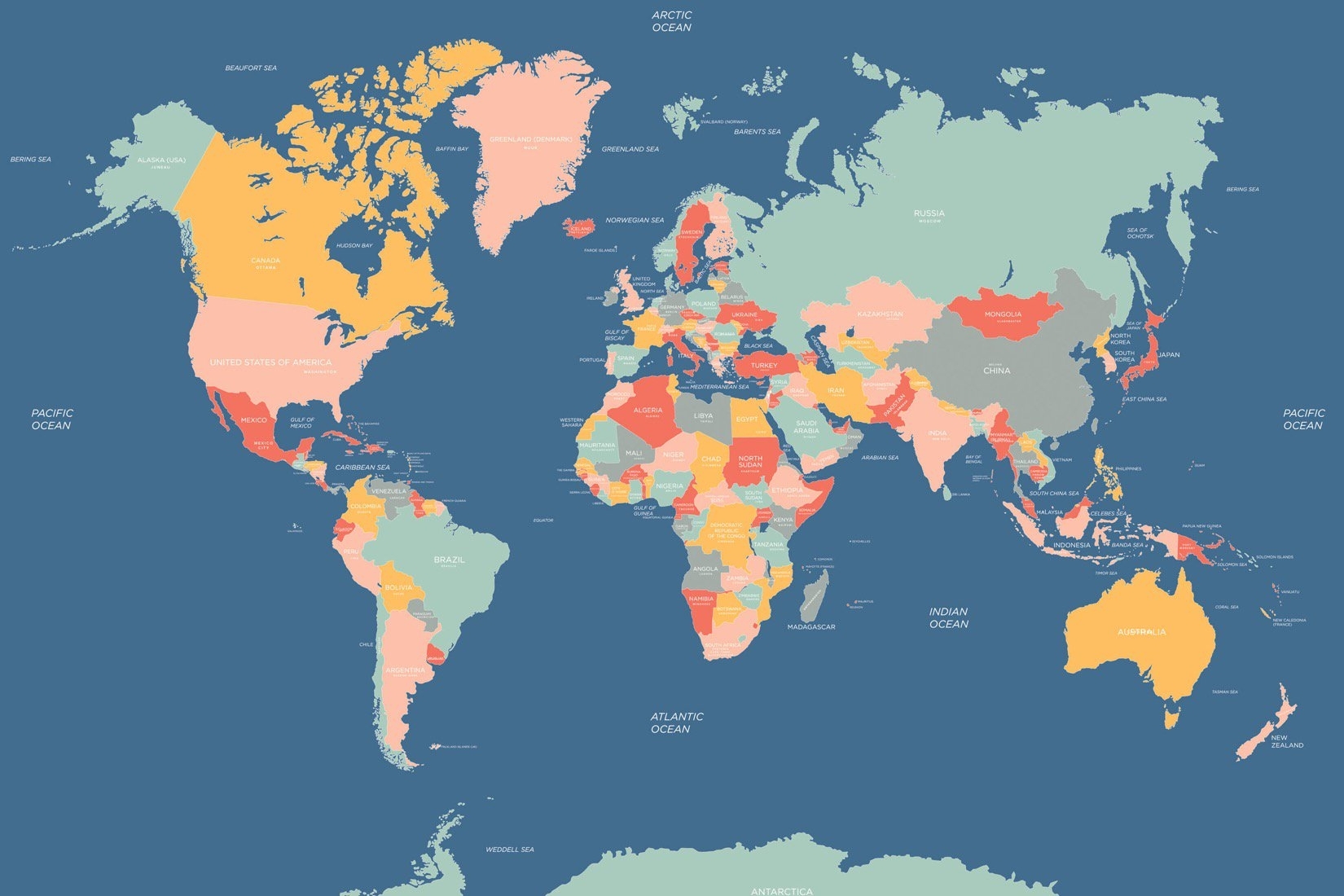 International –Hands-On project
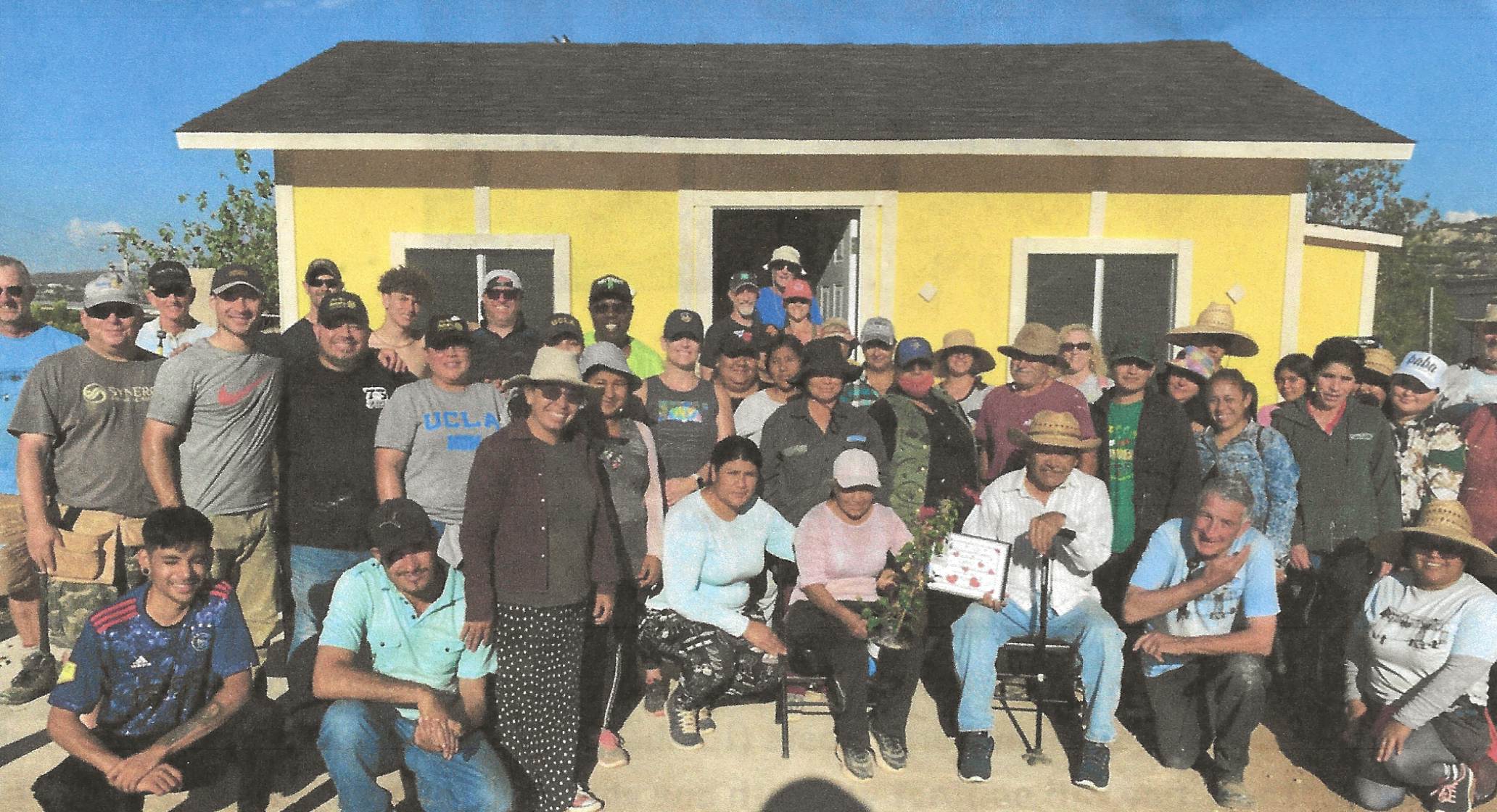 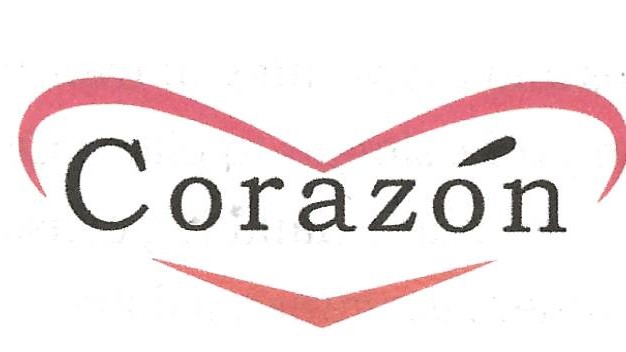 Corazon “Build a House in a Day”
  Tecate, MX October 26th, 2024
  Funding complete!
  6  D5500  clubs  participating:
RC of SaddleBrooke
RC of Tucson
RC of Dove Mountain 
RC of Sierra Vista
RC of Oro Valley
RC of Marana
Volunteers needed to build, paint and live our motto “Service above Self” !
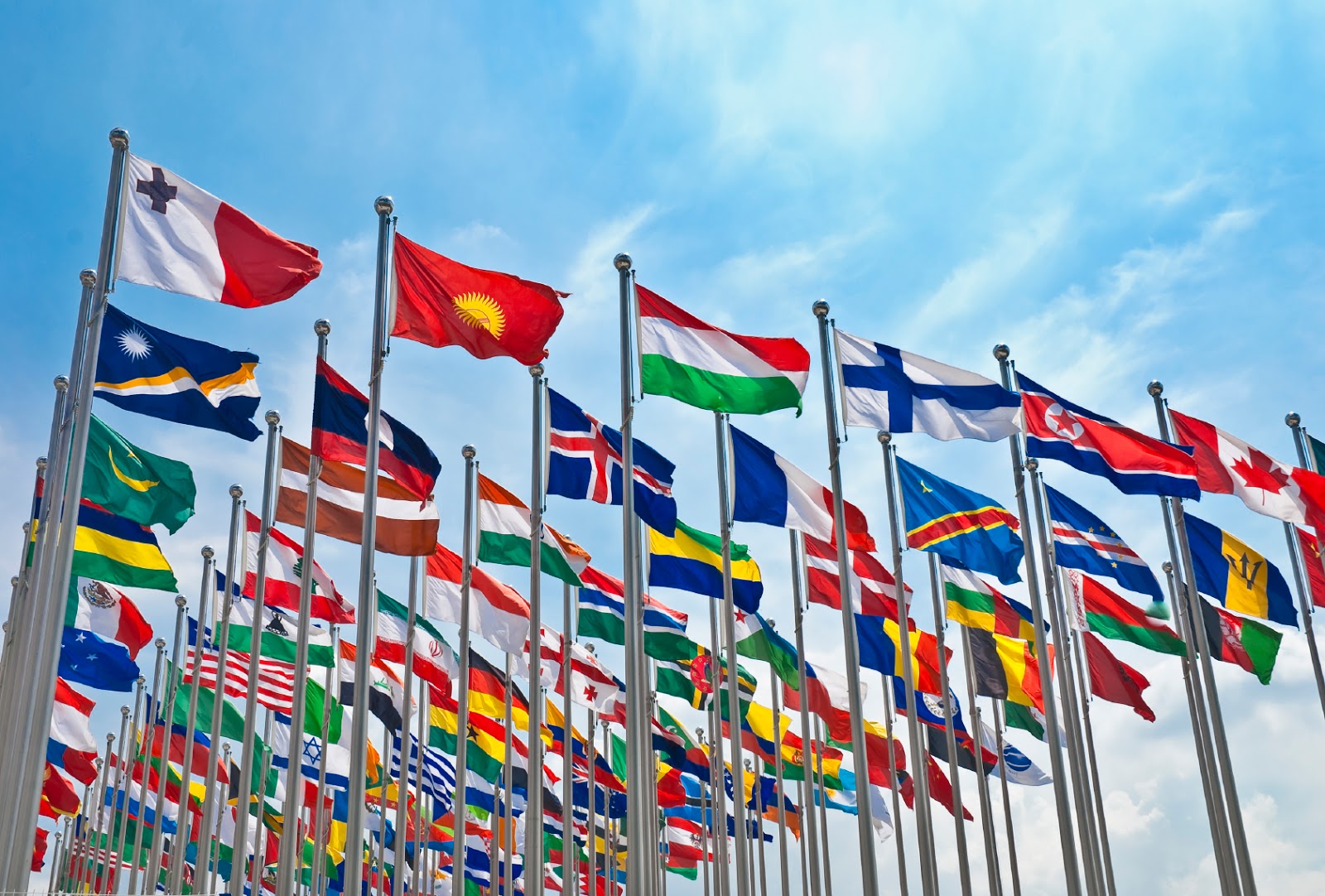 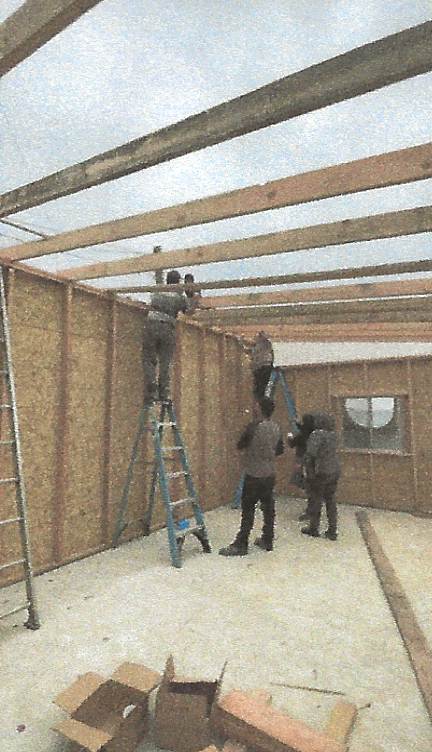 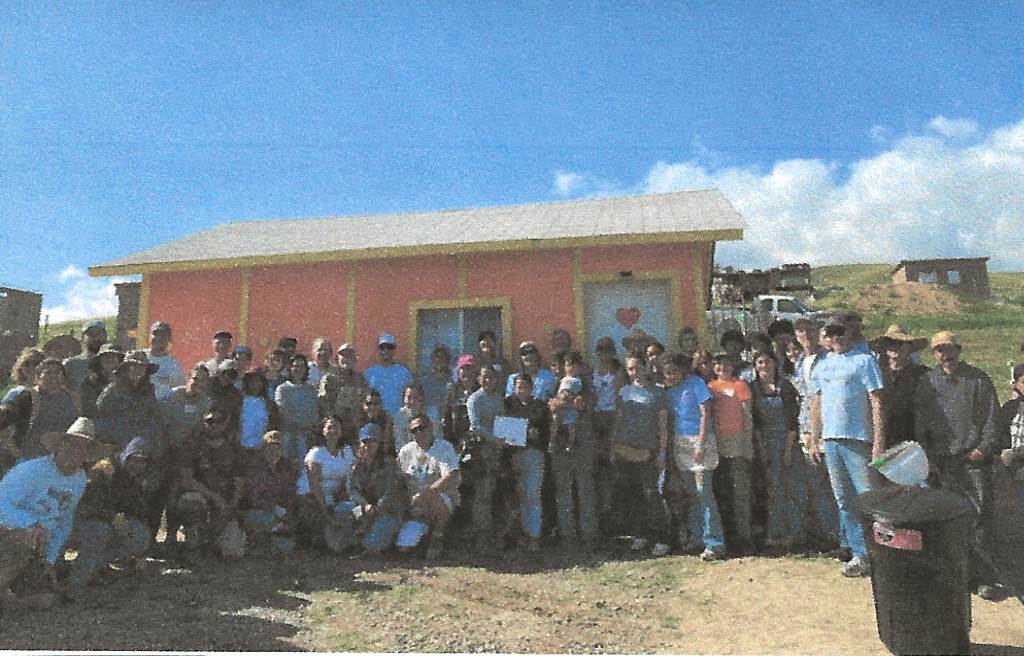 Global project    GG# 2458379
Empowering Girls; Menstruation, Health and Education; Workshops to be conducted in small villages around Lake Chapala, Mexico
Area of focus; WASH ( Water, Sanitation and Hygiene)
Local Host; RC of Ajijic, Chapala, MX
International Host; RC of Glenwood Springs, CO
Budget; $30,753.00  fully funded
Our participation; $2500 with request for D5500 DDF
Project; The objective is to provide training workshops and washable, ecological menstrual kits to 600 girls. The workshops to be taught in primary schools in groups of 12 to 20 girls. The program will keep the girls in school and provide an equitable education and opportunities.
Goal; Improve community hygiene knowledge, behaviors and practices that help prevent the spread of disease.
Supporting Organization;                 Ninas Sabias
Status; Funding complete, final grant approval. Funds sent to RI annual share.
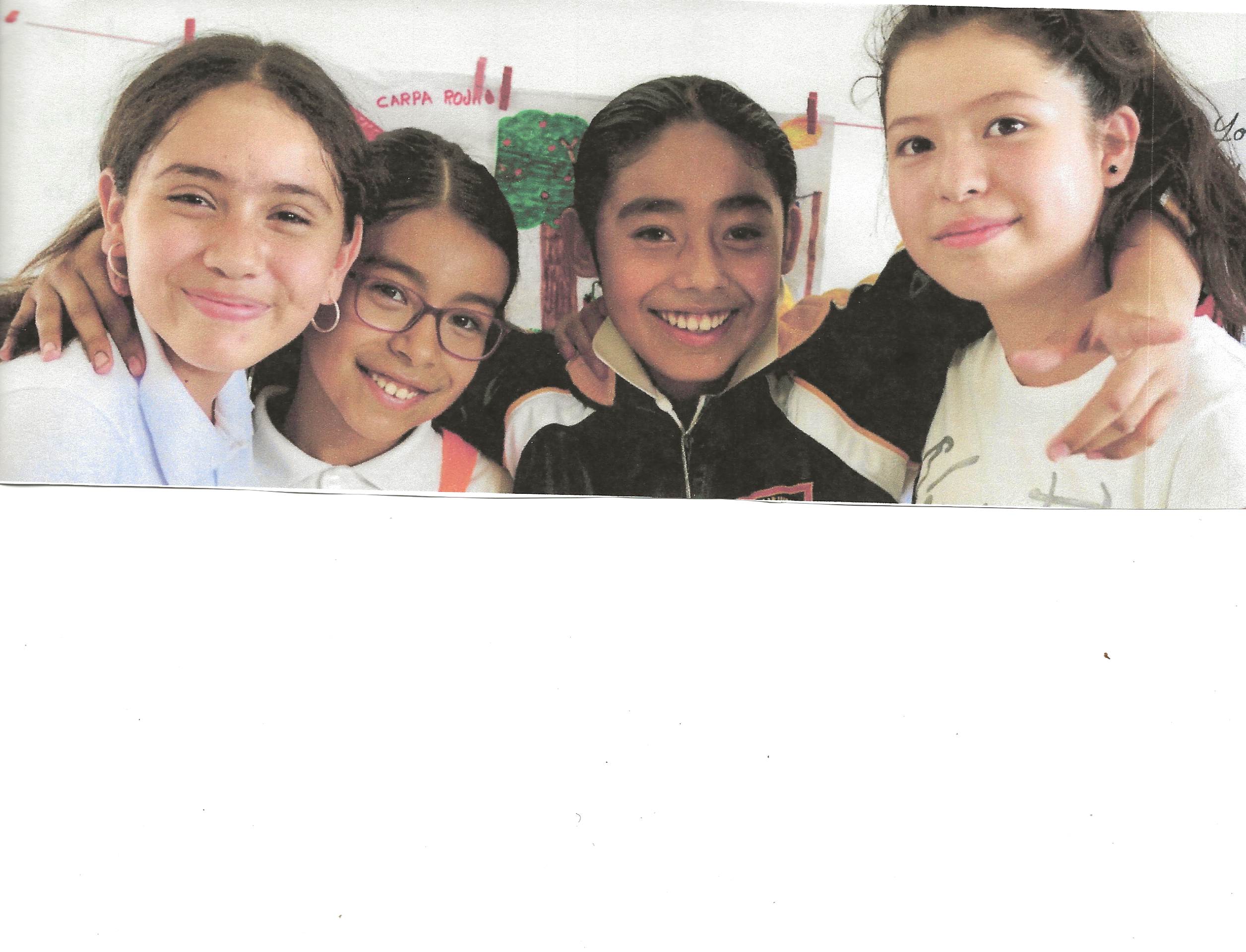 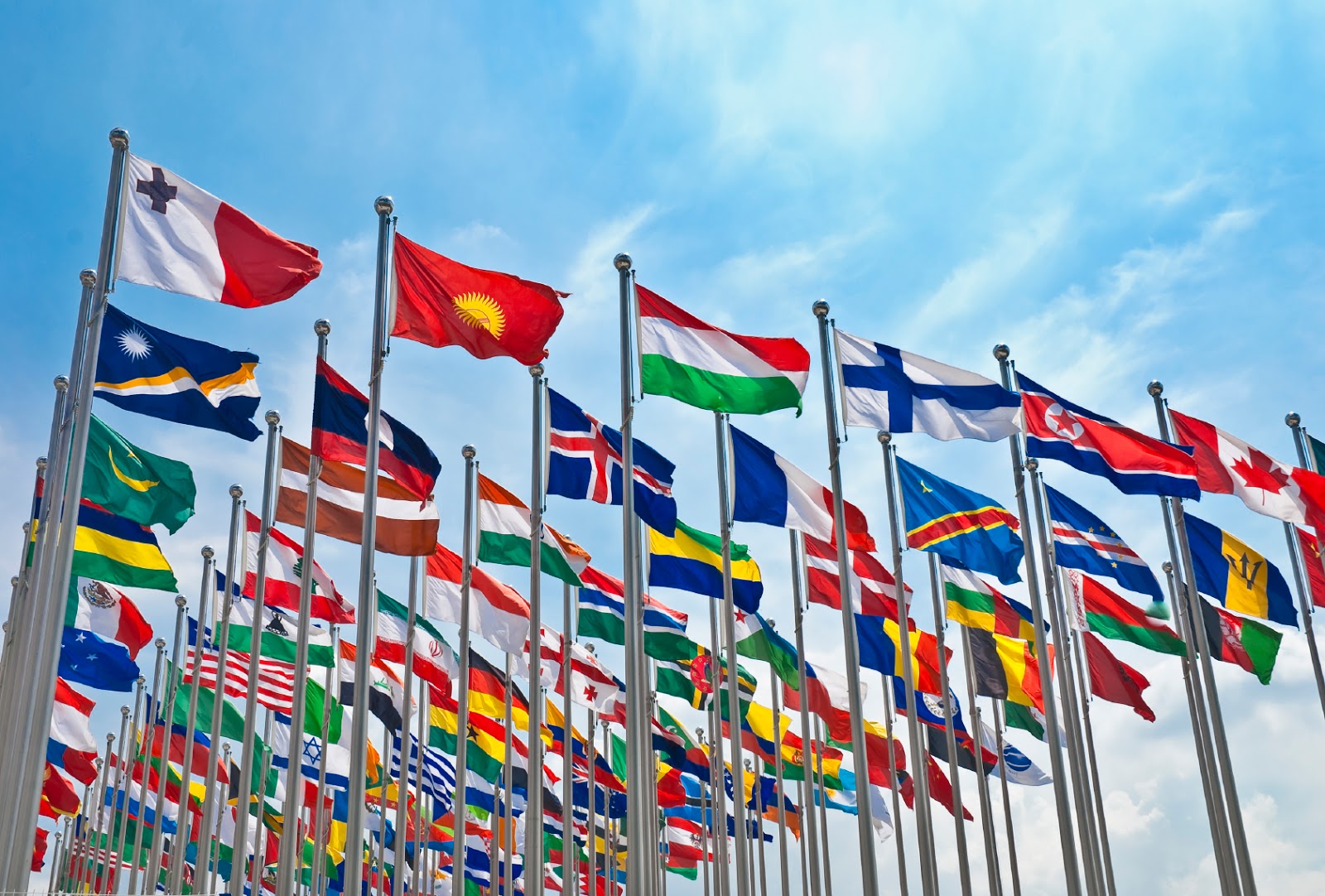 CREATE HOPE
       In the
        World
Global project –Ninas Sabias Workshops
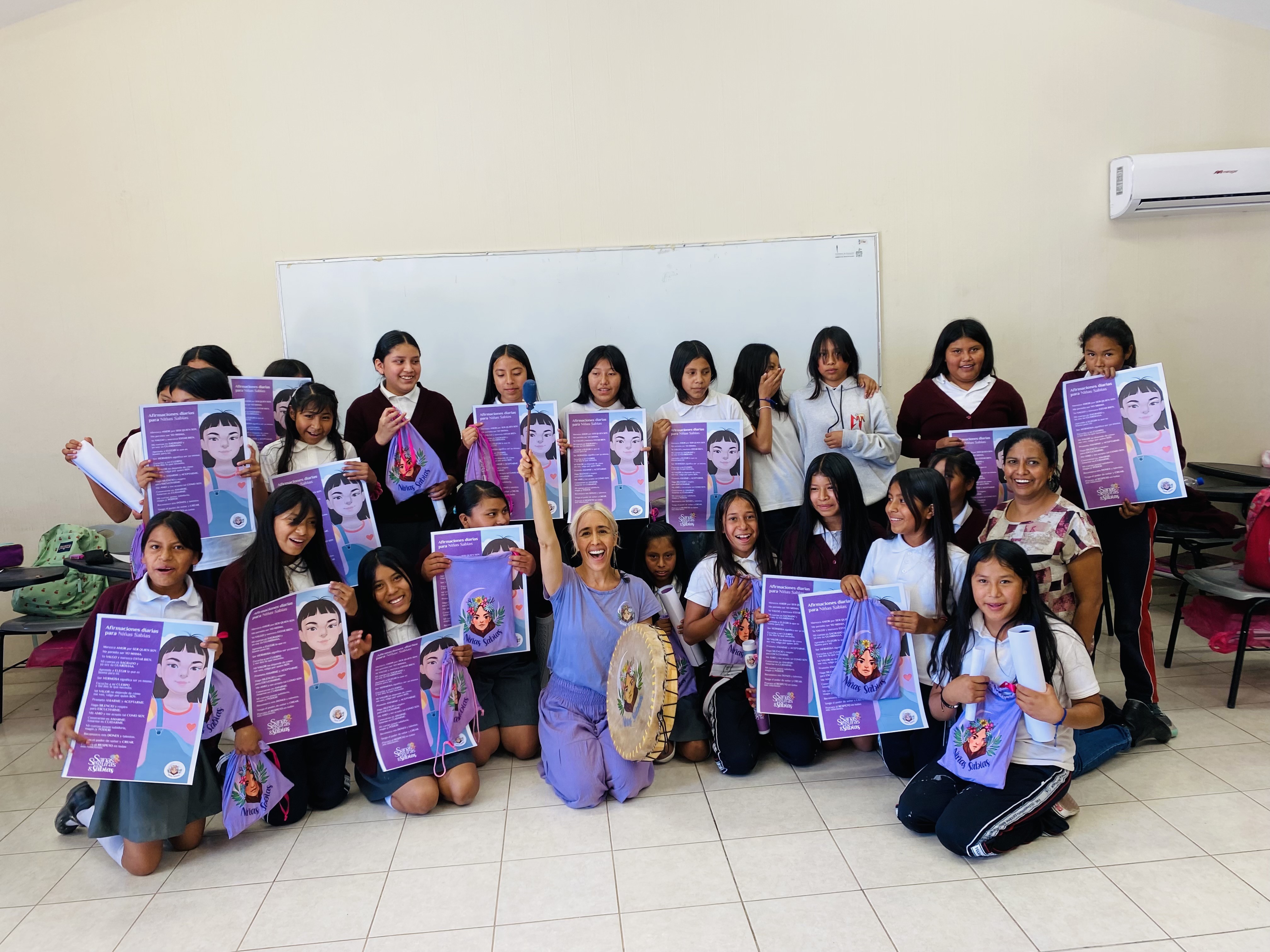 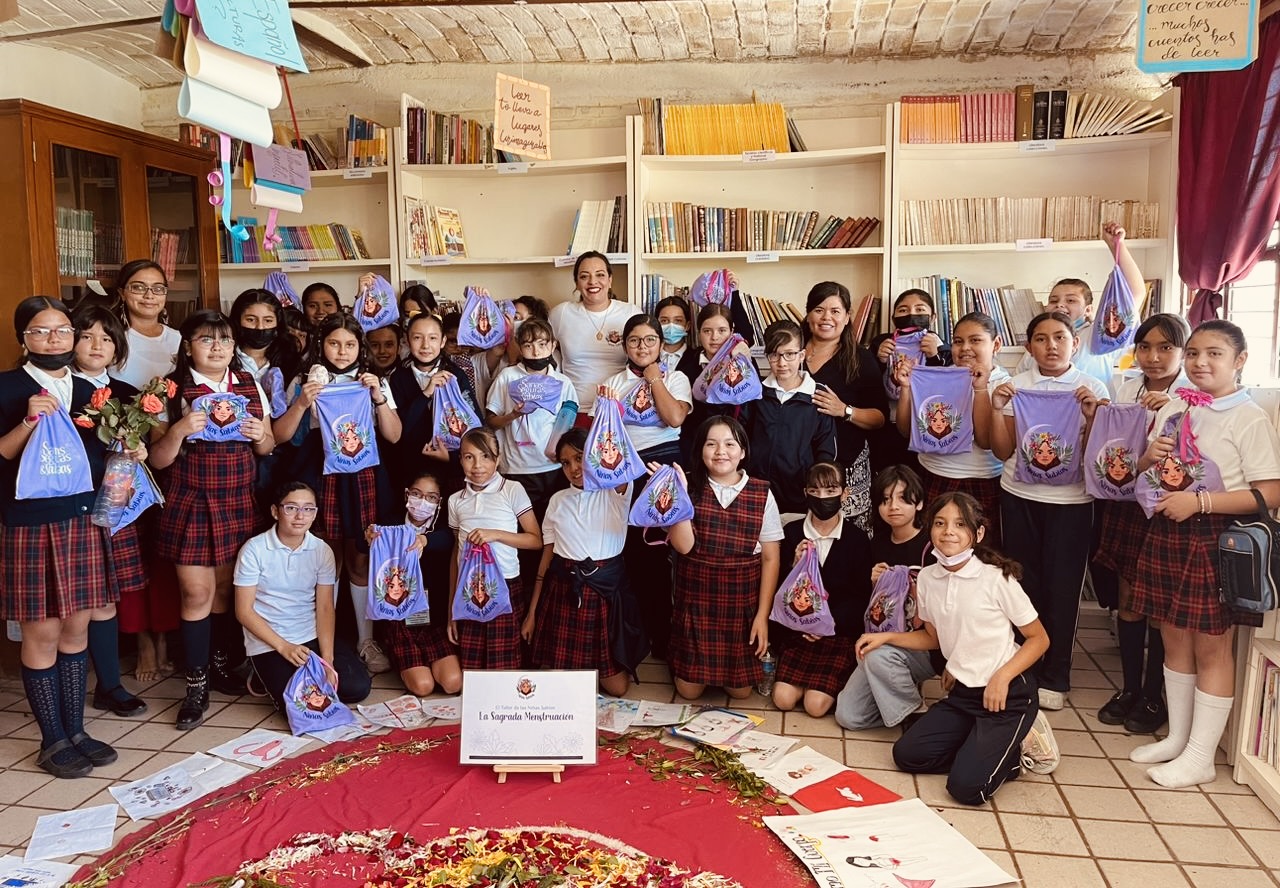 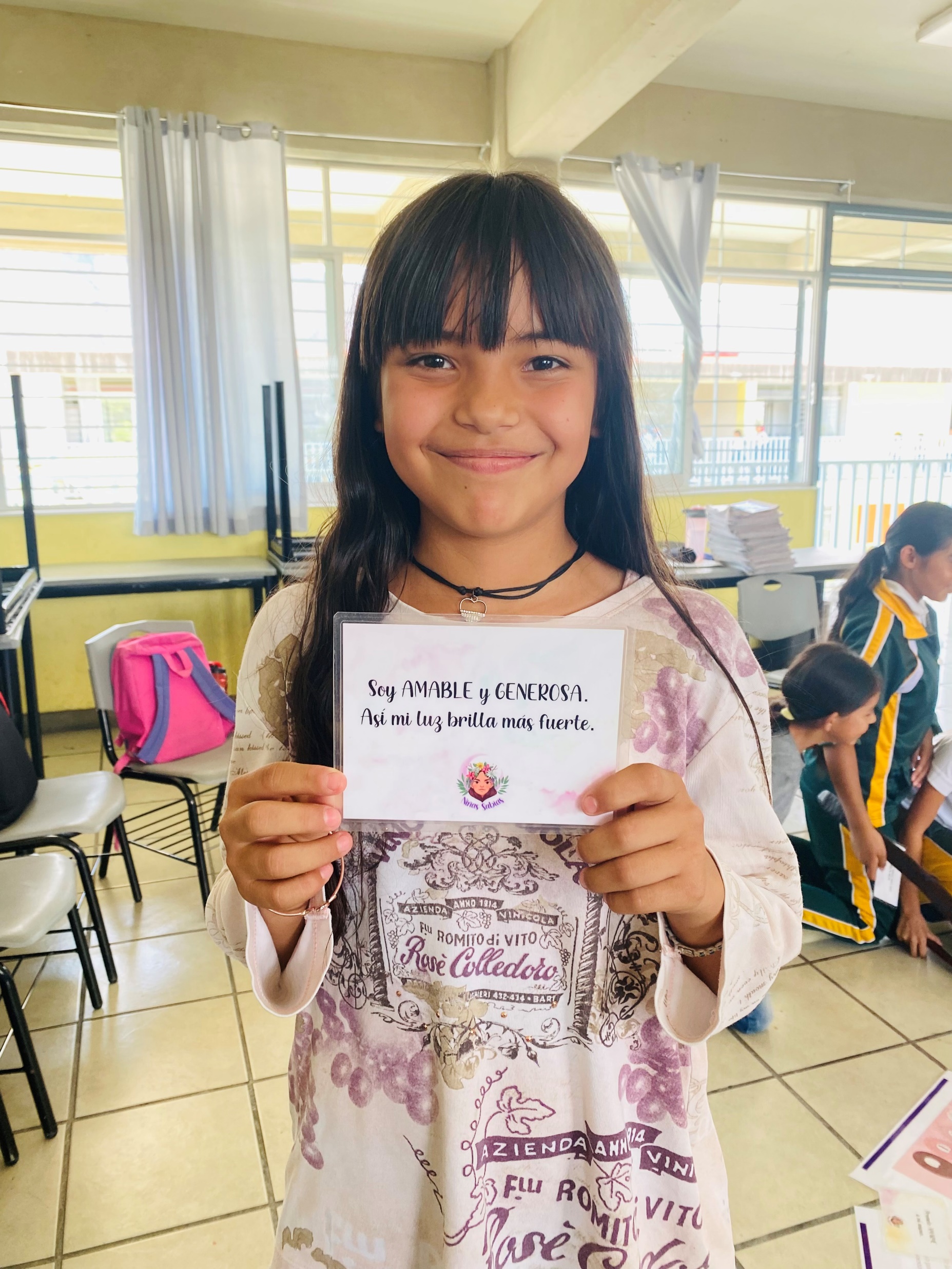 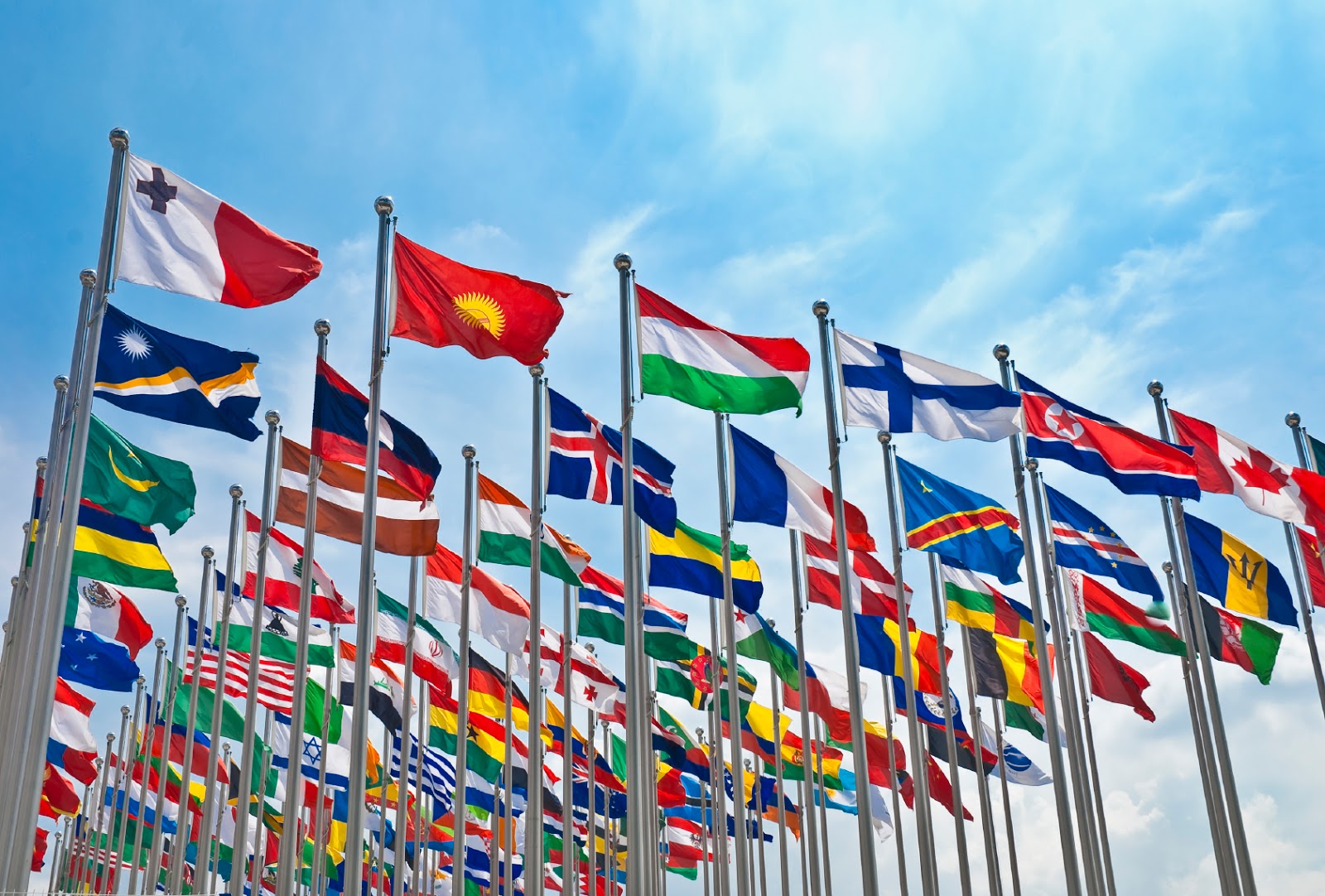 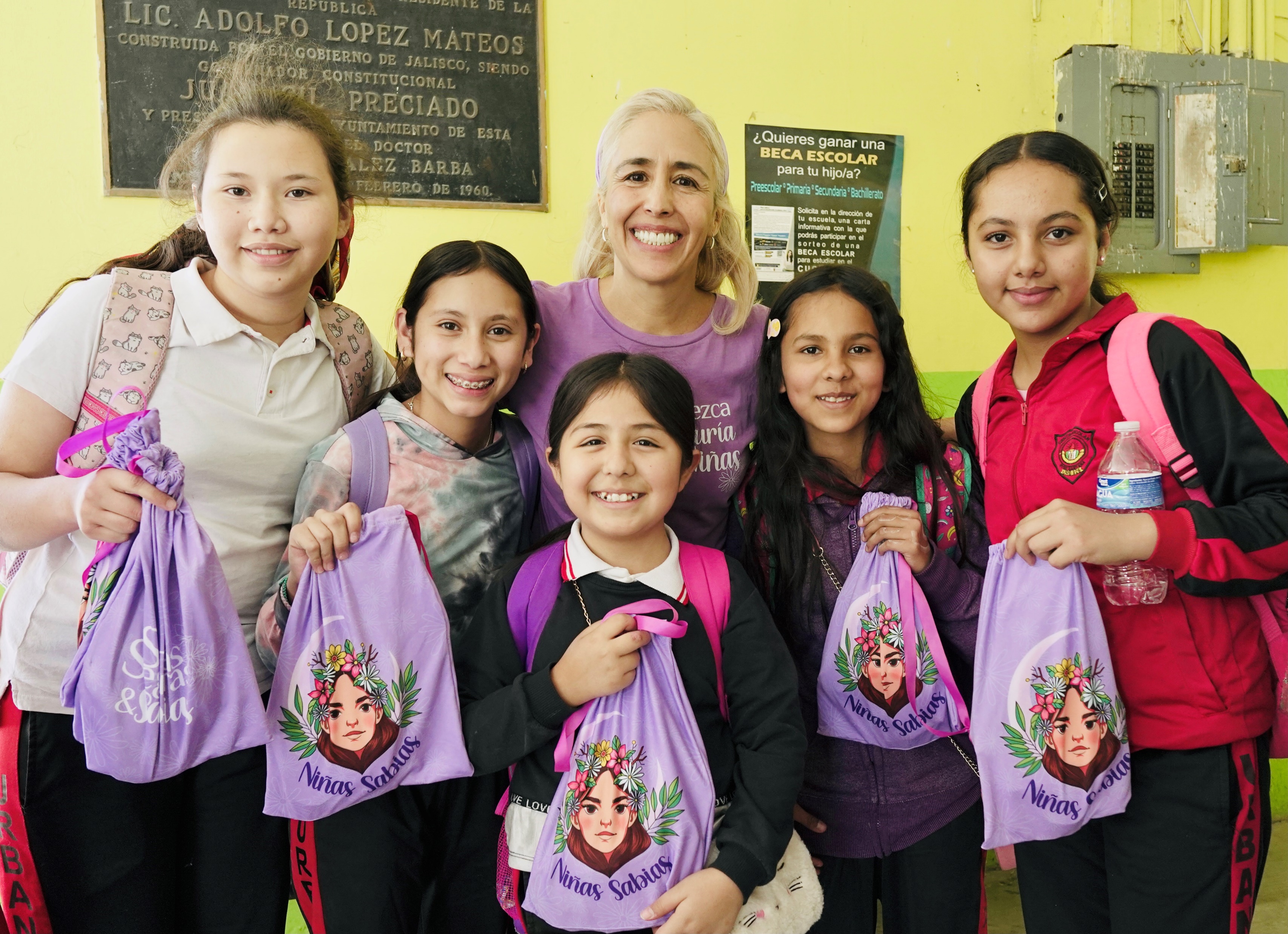 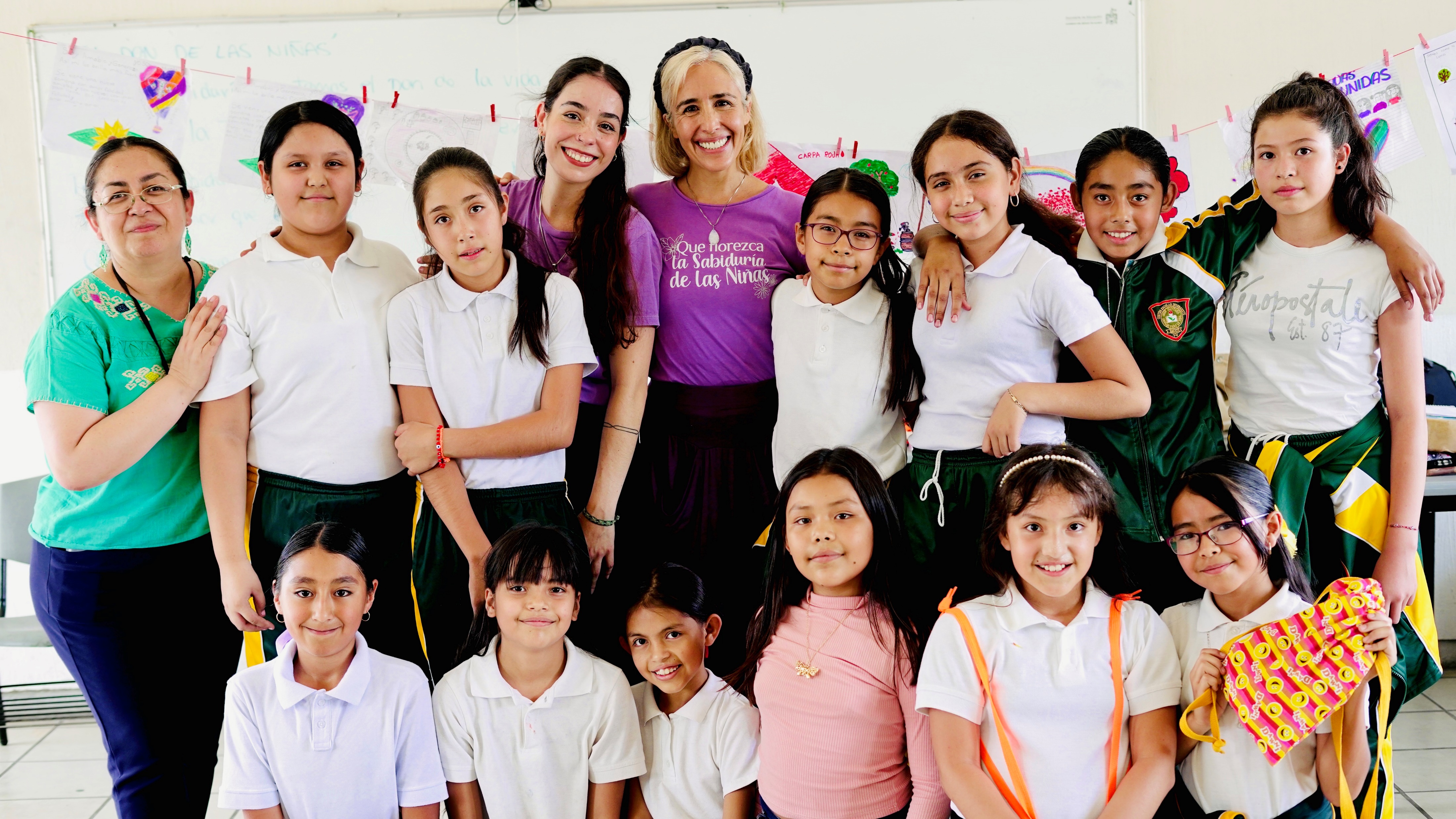 Global project –WASH for Kundiawa College of Nursing, Papua New GuineaGG# 2456569
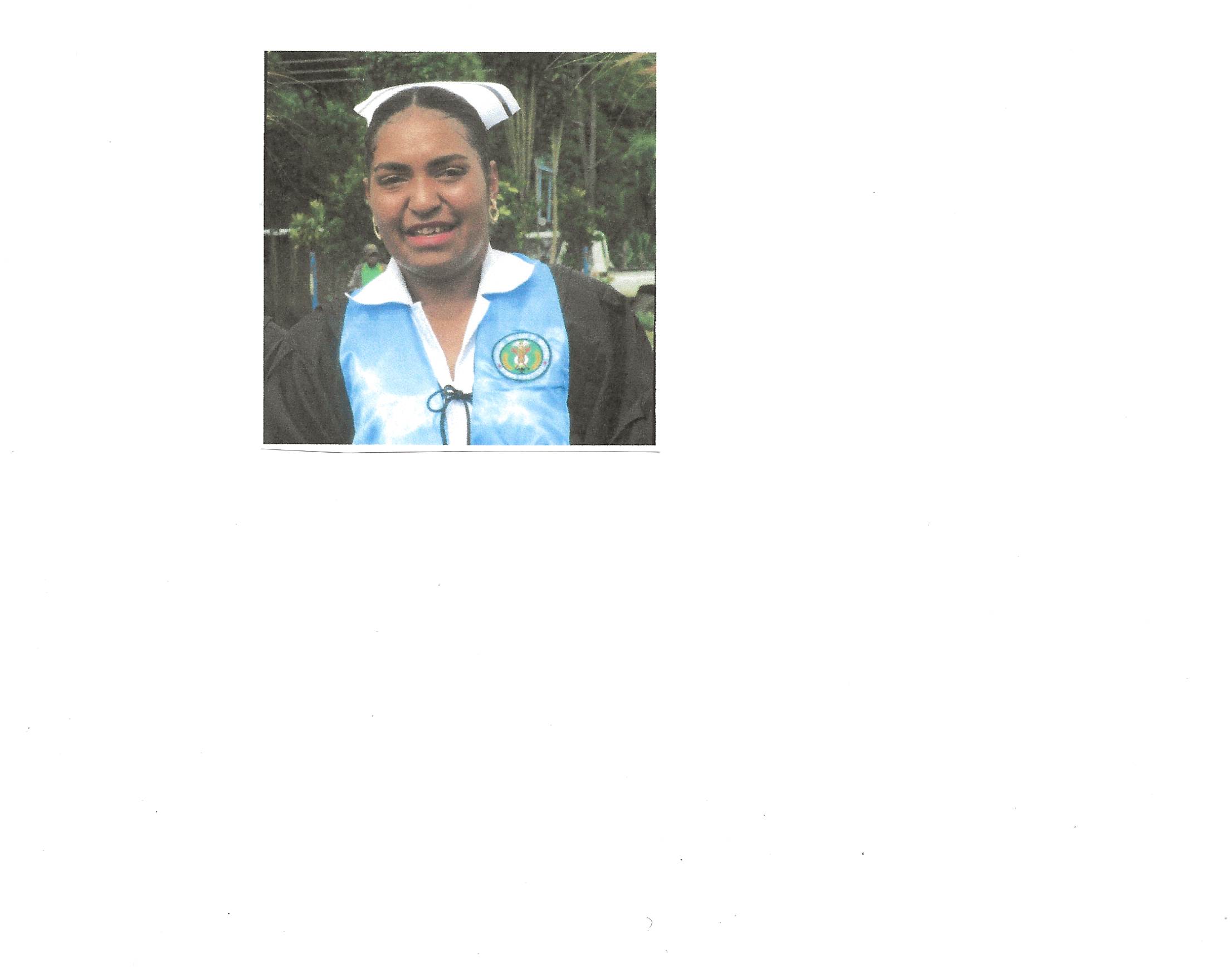 Area  of  focus; WASH and basic education/child health
Local host; RC of Port Moresby (RID 9620)
International host; RC of Honolulu Sunset (D5000)
Budget; $72,111.00   funded
Our participation; $2000 with match requested from D5500 DDF
Project; Project will provide safe water via an installed water catchment system.   WASH training will be given to over 3730 people including 700 nursing students, 30 faculty members of Kundiawa College of Nursing and some 3000 members of the surrounding community.
 Goal; Improve nursing school graduation rates and improve access to health care.
Status; funding complete have applied to RI for GG final approval.
CREATE HOPE
       In the
        World
Global project
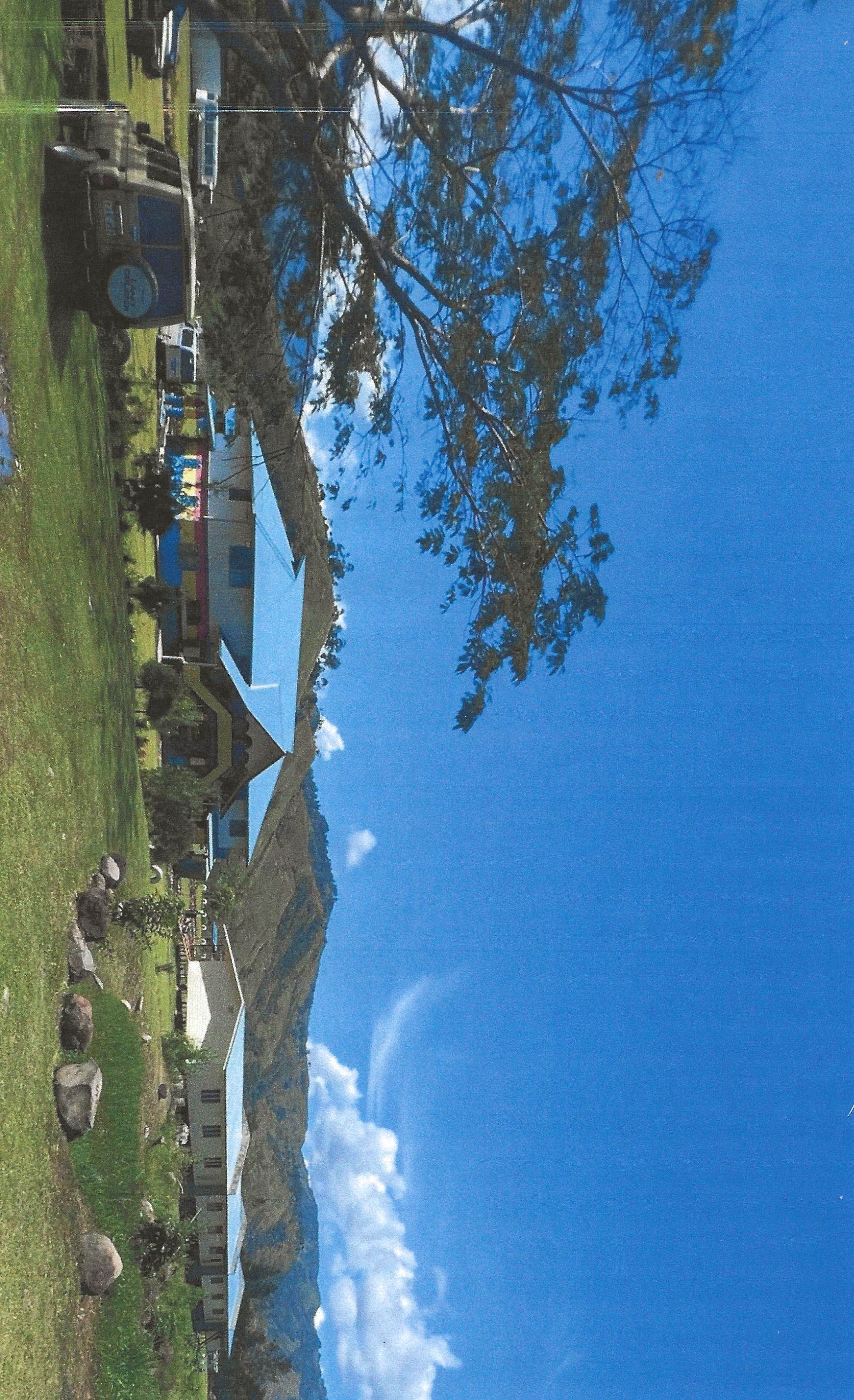 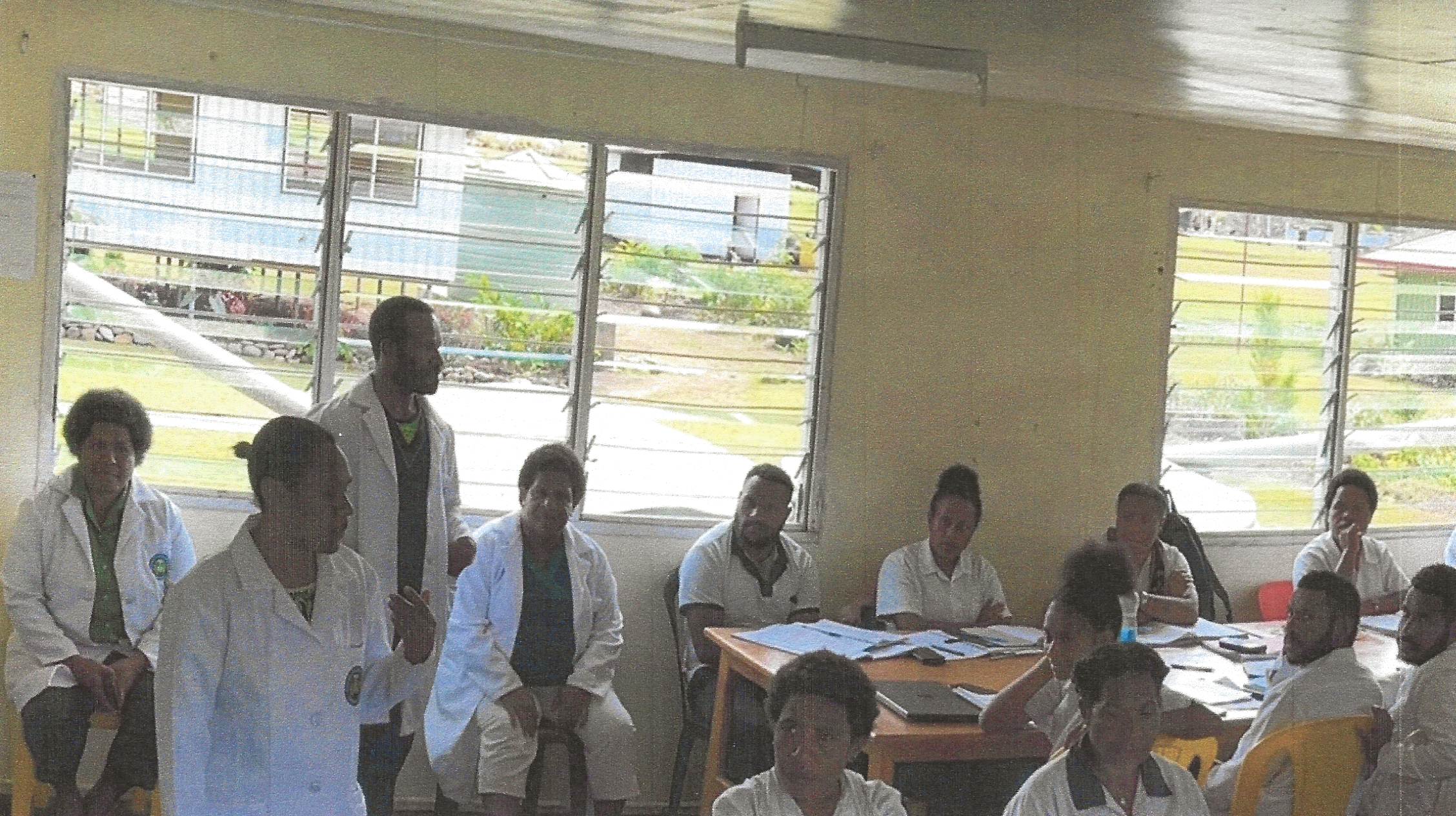 Kundiawa College of Nursing
Global project –Die Eiland Care Facility for Persons with Severe Disabilities; St Helena Bay , South Africa   	GG# 2454020
Area  of  focus; Disease Prevention and Treatment
Local host; RC of Melkbos (RID 9350)
International host; RC of Port Moody, BC(D5050)
Budget; $47,175.00   funded
Our participation; $1000.00 with a request to D5500 for a match in DDF funds.
Project; This care facility for persons with severe disabilities is in need of upgrades to provide adequate care for 16 residents.  The global grant will provide additional basic medical equipment, a backup electrical system (solar) during load sharing power interruptions, improve security at the facility (barrier fencing) and add air conditioning. 
Goal; Provide clinical treatment and rehabilitation for physical disabilities. 
Status;   Draft grant has been submitted to RI for approval.
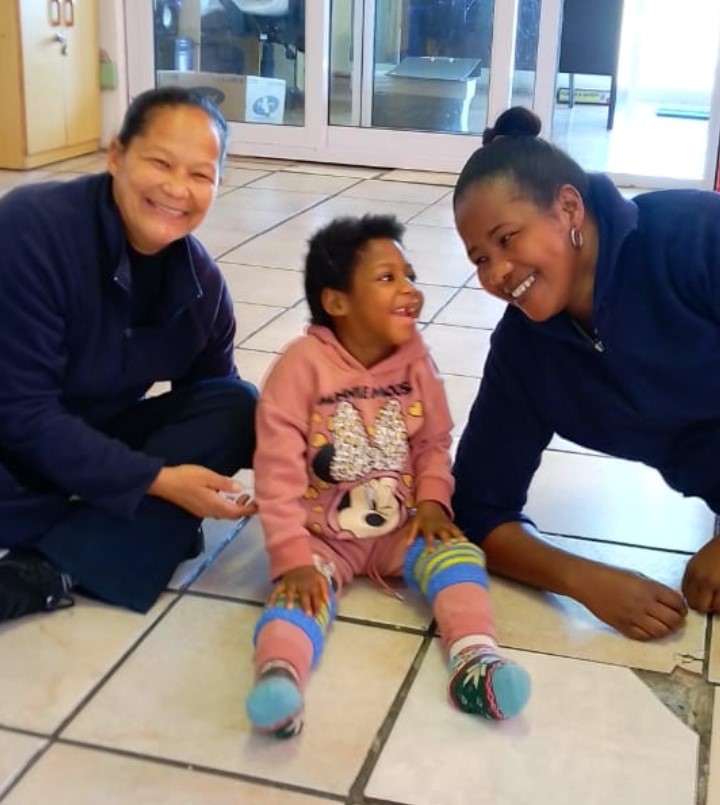 Create Hope 
in the World
Global project – Die Eiland Care facility
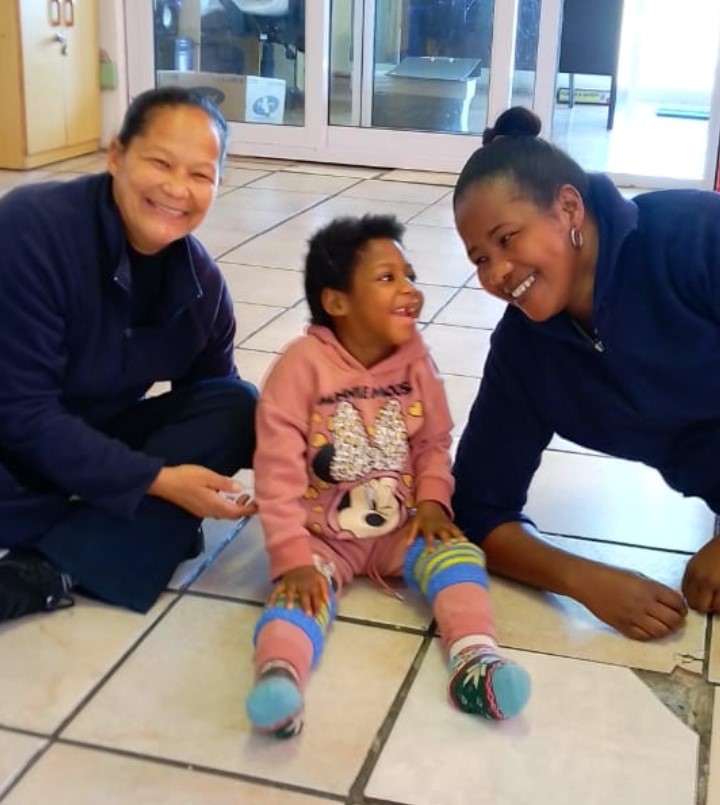 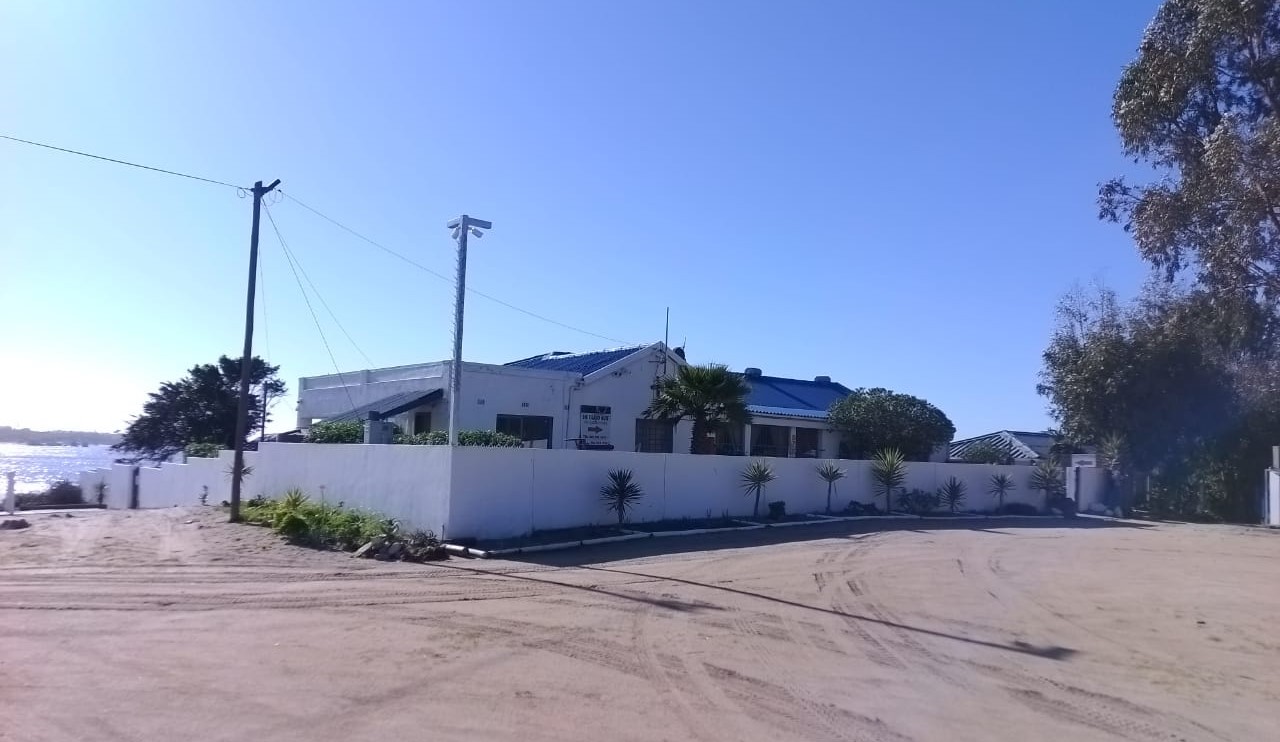 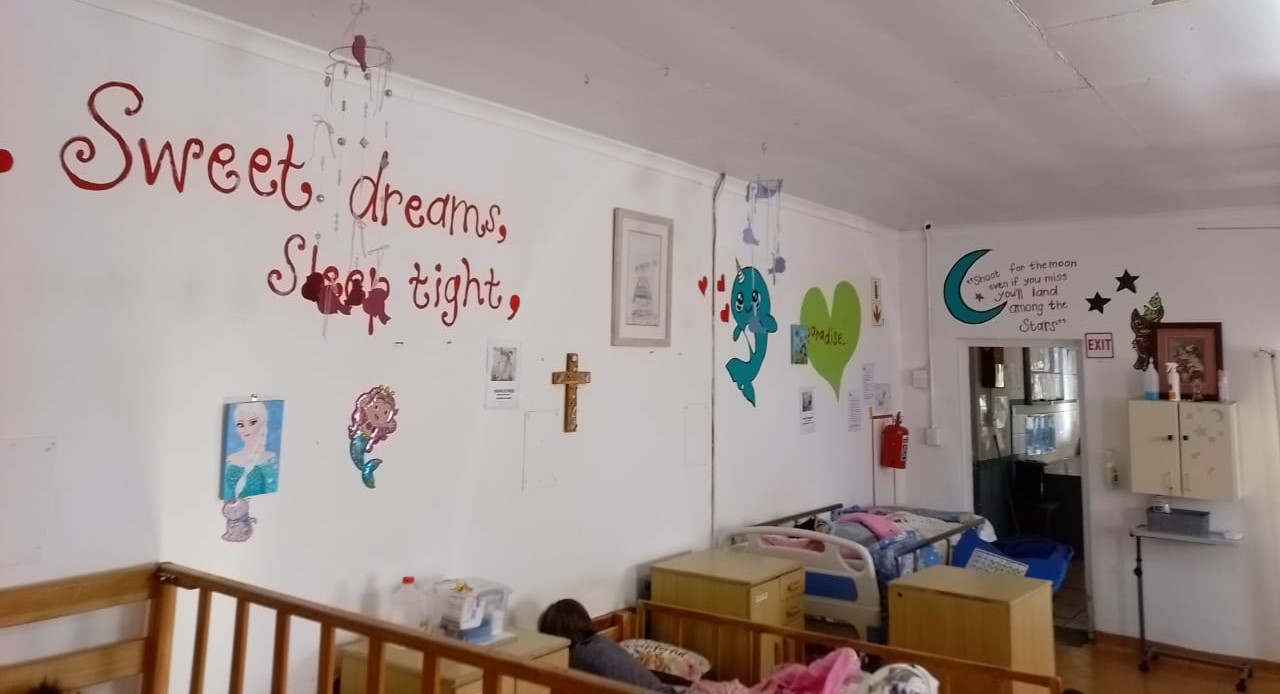 Global project – Opportunity to improve economic opportunities for youth and community members living in poverty, especially women, in Senegal, West Africa        GG# 2465059
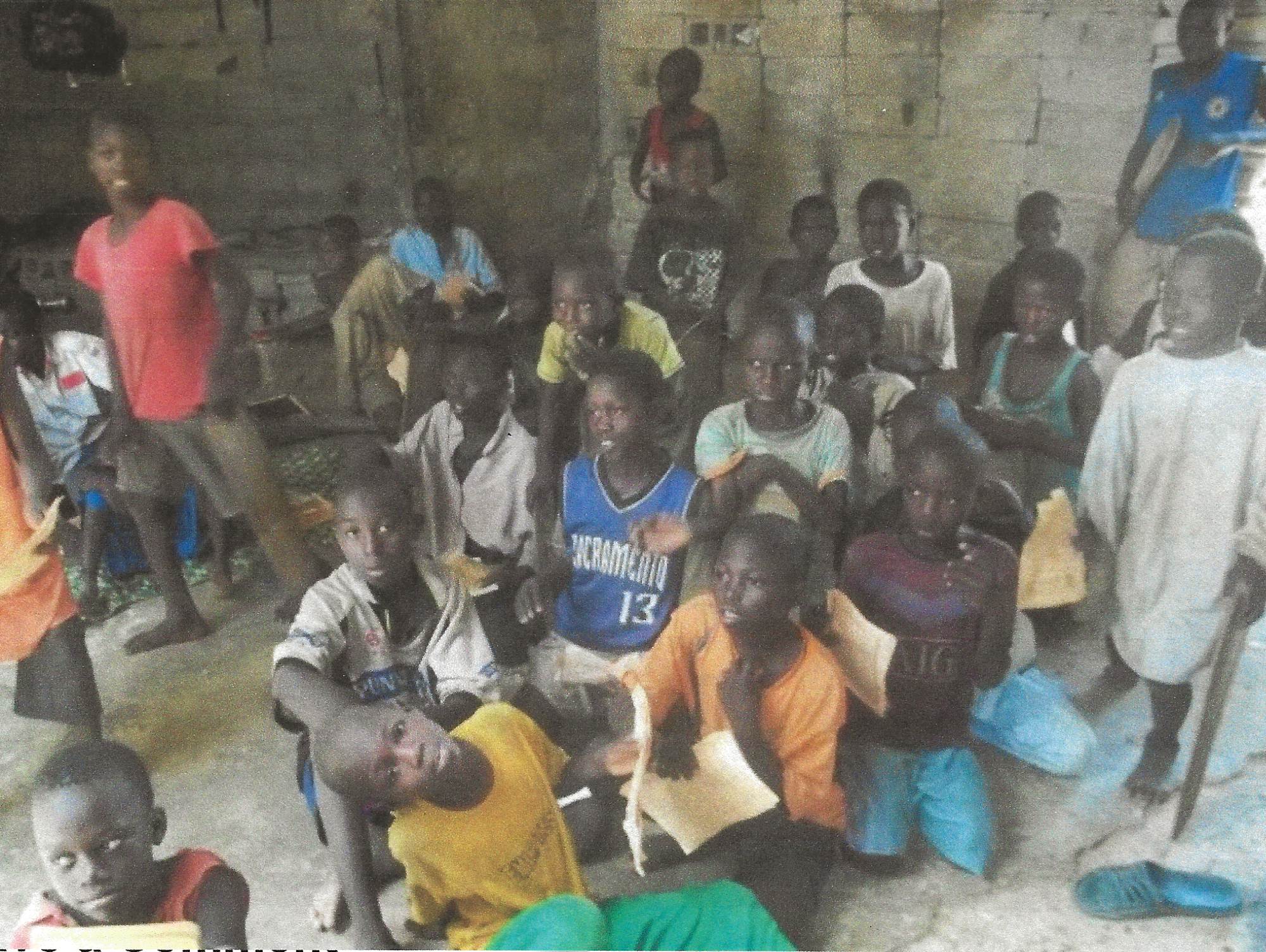 Area  of  focus; Economic Development
Local host; RC of Dakar Millennium (RID 9101)
International host; RC of Tucson, AZ(D5500)
Budget; $200,000.00   funding in progress
Our participation;  $2500.00 with a request to D5500 for a match in DDF funds.
Project; This global Grant will develop a model educational program that increases the capacity of local schools to provide hands-on vocational training programs that lead to meaningful and productive employment. 
Goal; Create a sustainable and replicable model of culturally appropriate vocational training that can build capacity in educational facilities like the School for  Forgotten Children.
Status;  Host club is applying  to RI for  GG approval.
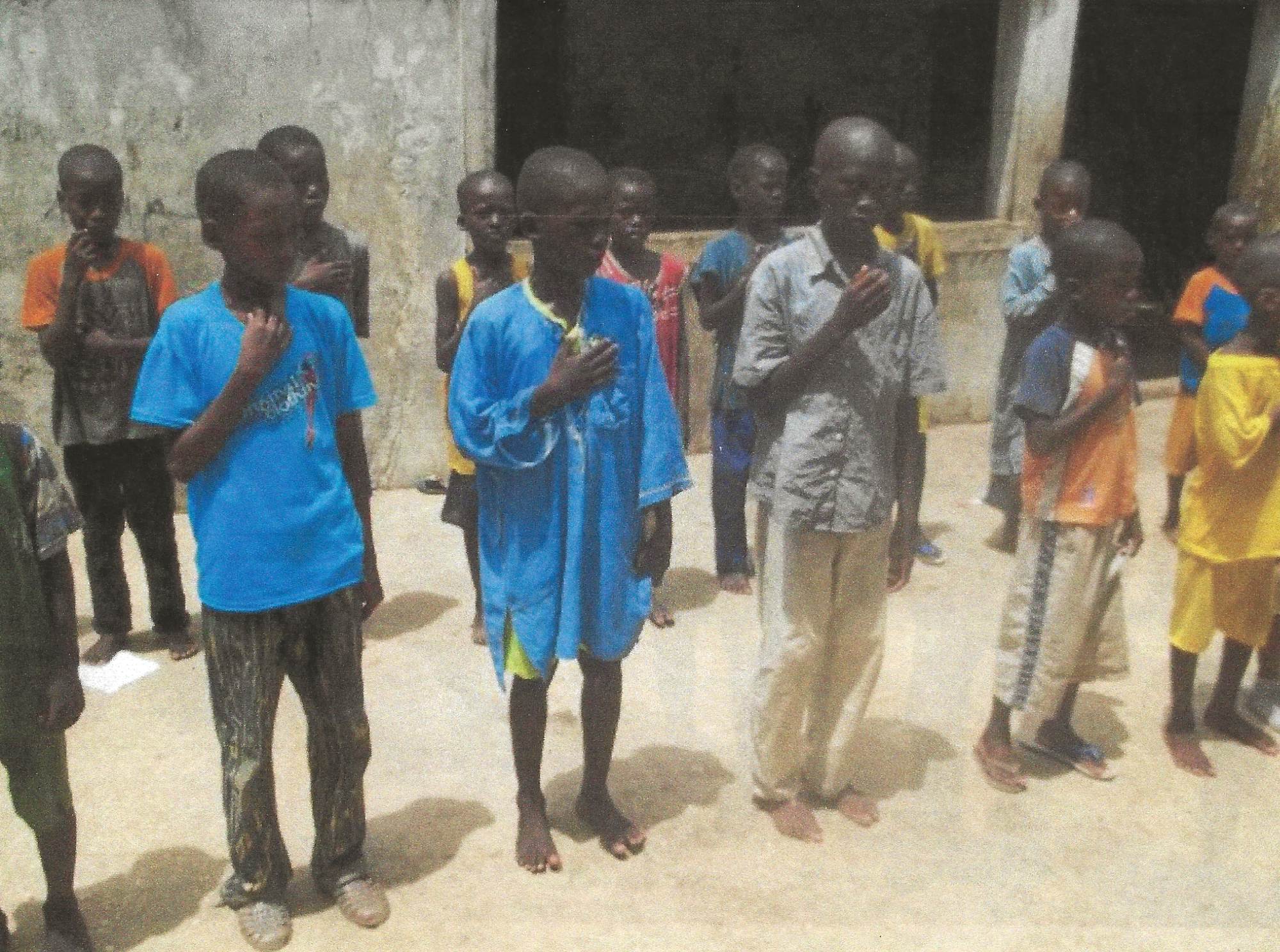 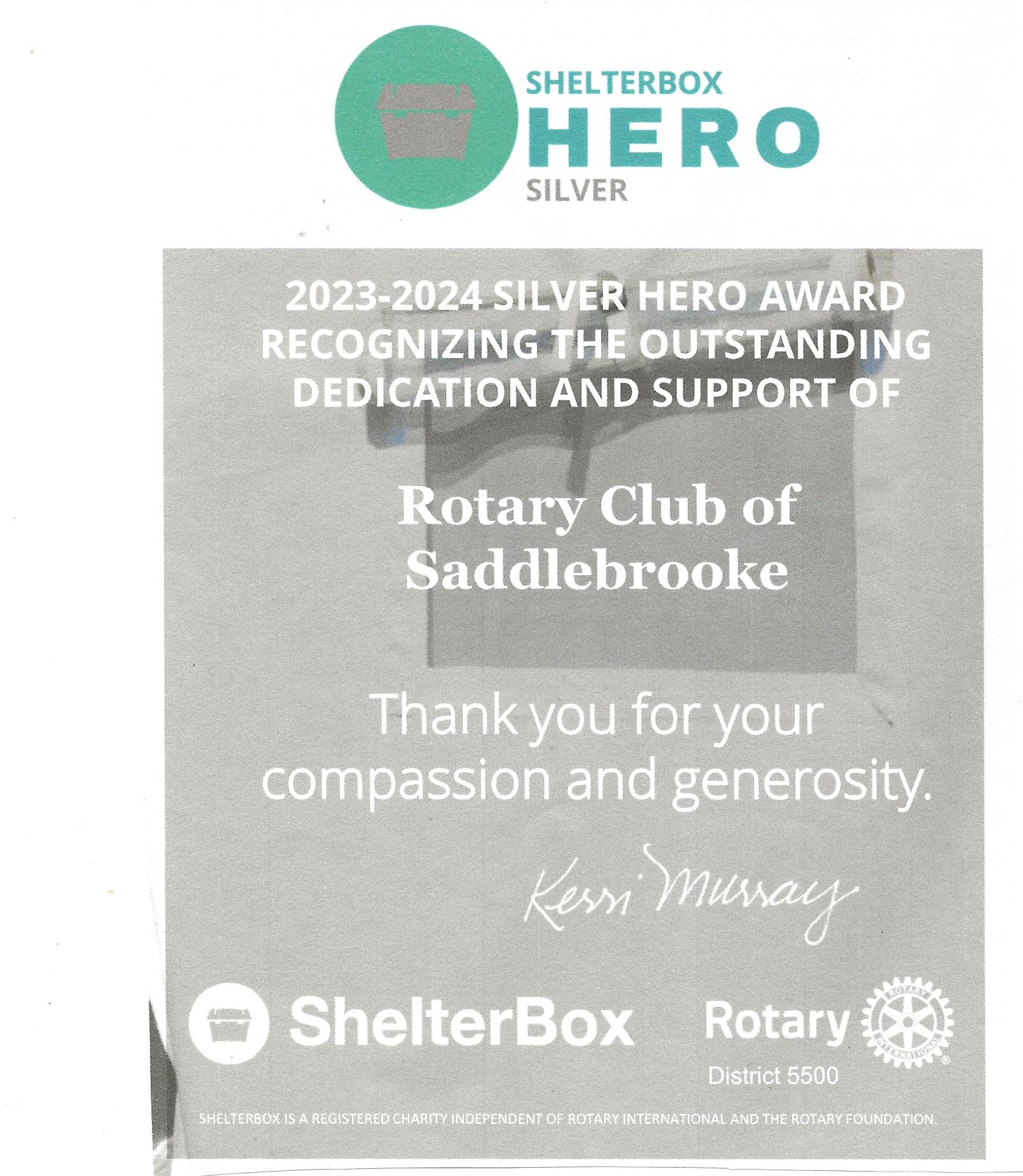 International Service  Global project – Shelter Box
Annual donation to ShelterBox to provide emergency habitation equipment to people in areas experiencing disasters.
Our donation of $3000. is at the Silver level Rotary Hero club level. Members may donate as well and our club receives acknowledgement.
Regular updates are available re where ShelterBox is actively supplying emergency aid. In addition, ShelterBox regularly requests donations “Stock the Box” to have emergency aid prepositioned to rapidly deploy.
In the past Rotary year with the support of Rotarians and Rotary Clubs, ShelterBox was able to support over 325,000 people  in 14 countries (including crises in Morocco, Melawi, Ukraine, Gaza and beyond).
Create hope 
in the world
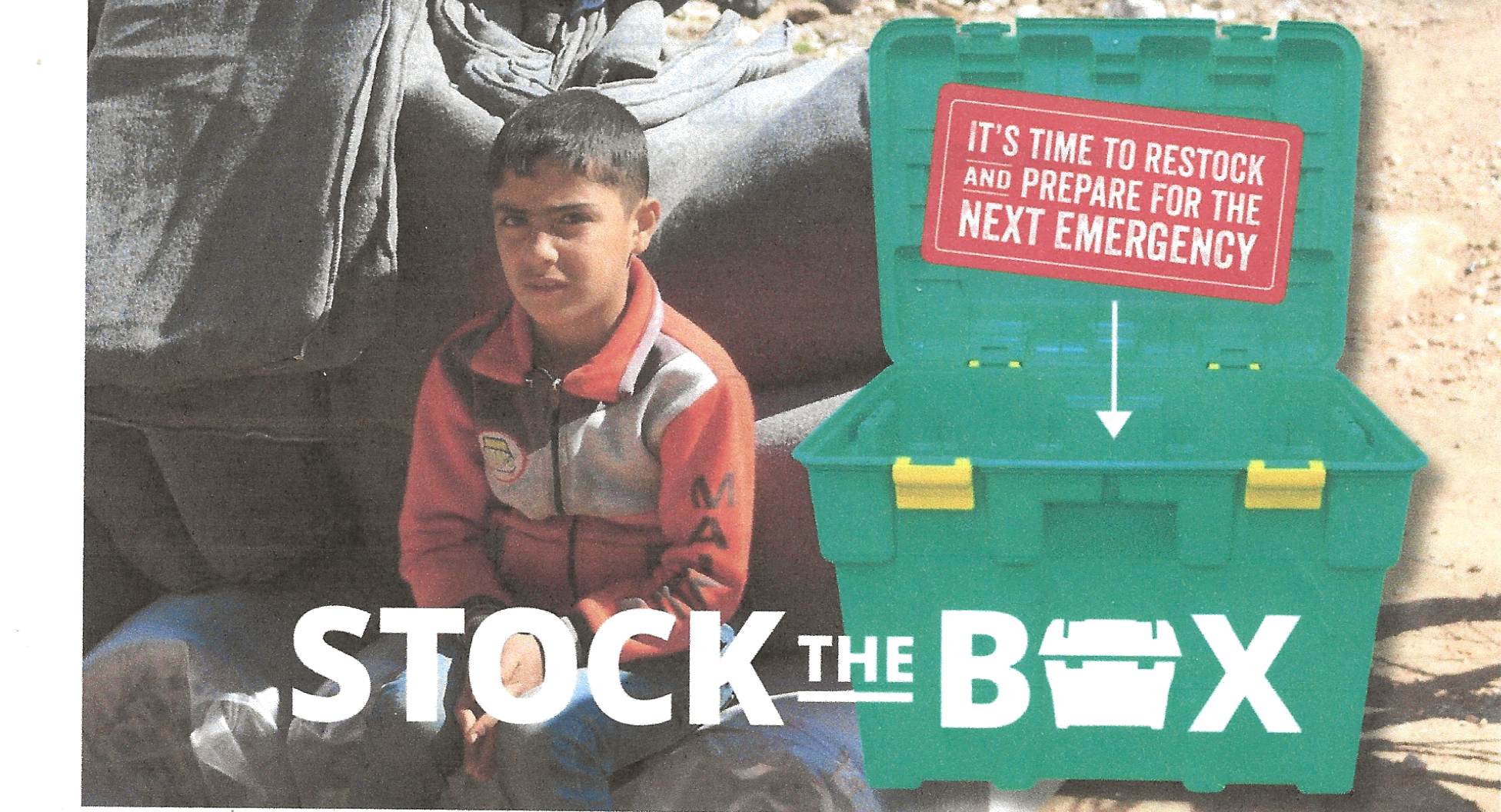 International Service  Global project – Micro Credit Loans; Partner participation
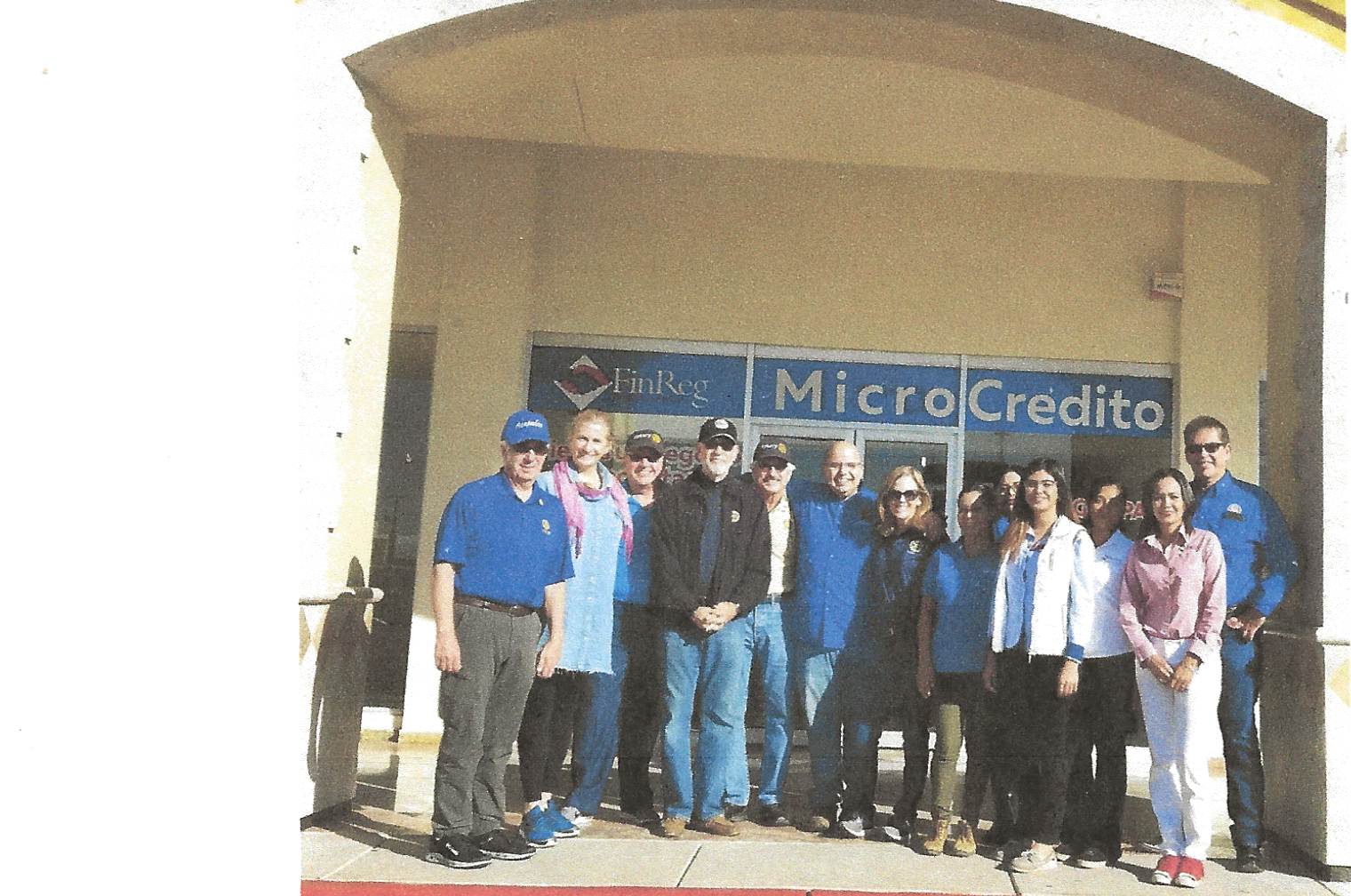 This  Arizona-Sonora program makes small business loans available to the poorest people in the poorest sections of cities and towns in Sonora, Mexico (Hermosillo and Nogales) through an existing microcredit financial institution (FinReg). The small business loans provide capital to small scale entrepreneurs to grow their business. Their success rate is outstanding with a loan payback of 97%.
The project is about “ helping those who are trying to help themselves”
To be a partner in the program (with other clubs in D5500 and D5495) requires a donation of $5000 payable over 3 years. We have summitted our first payment of $1500. to join the Partner Program.
The objective of the program is to provide opportunity for individuals to sustain or expand an income generating business venture by offering seed money in the form of a loan. The program is not meant to be a grant but a loan with full expectations for pay back of the principal with modest interest.
Microcredit is the most effective antipoverty intervention developed to date
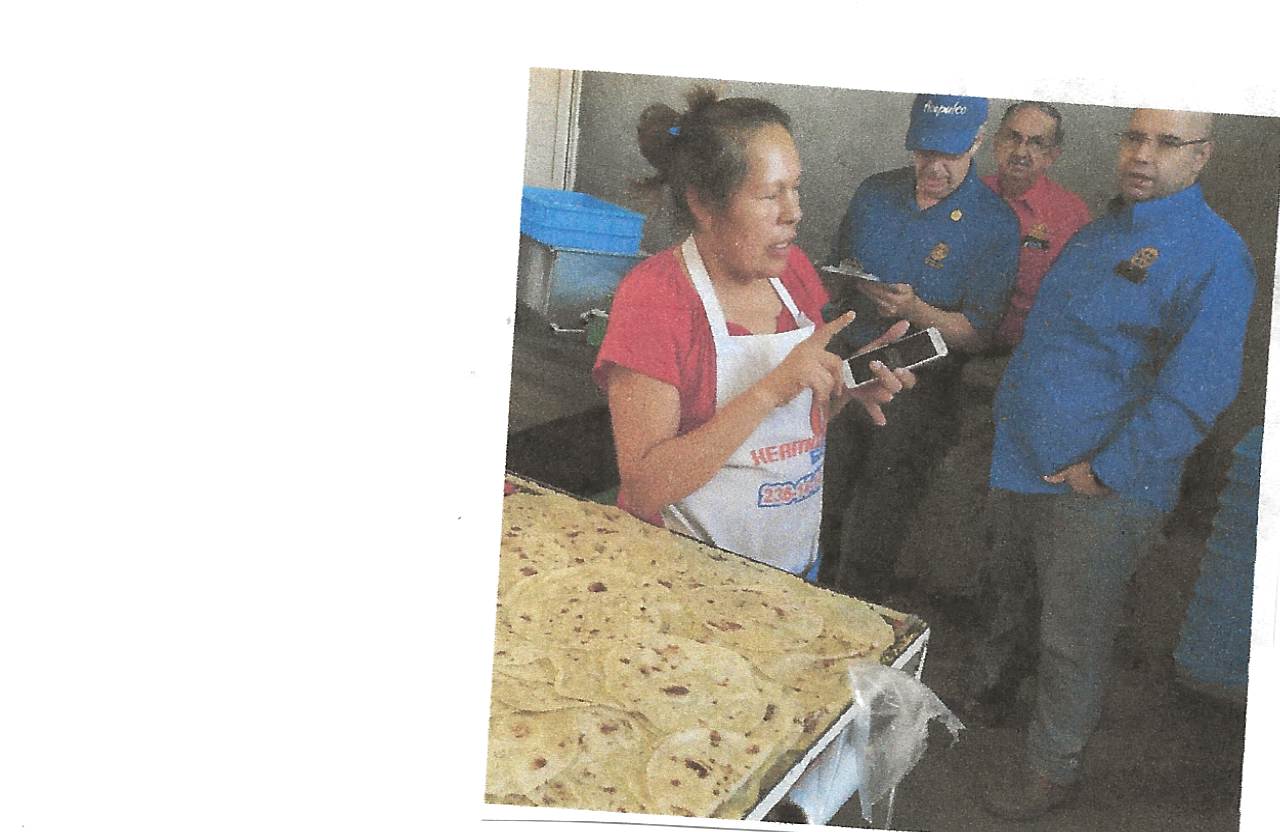 International Service  2024-2025 Plan
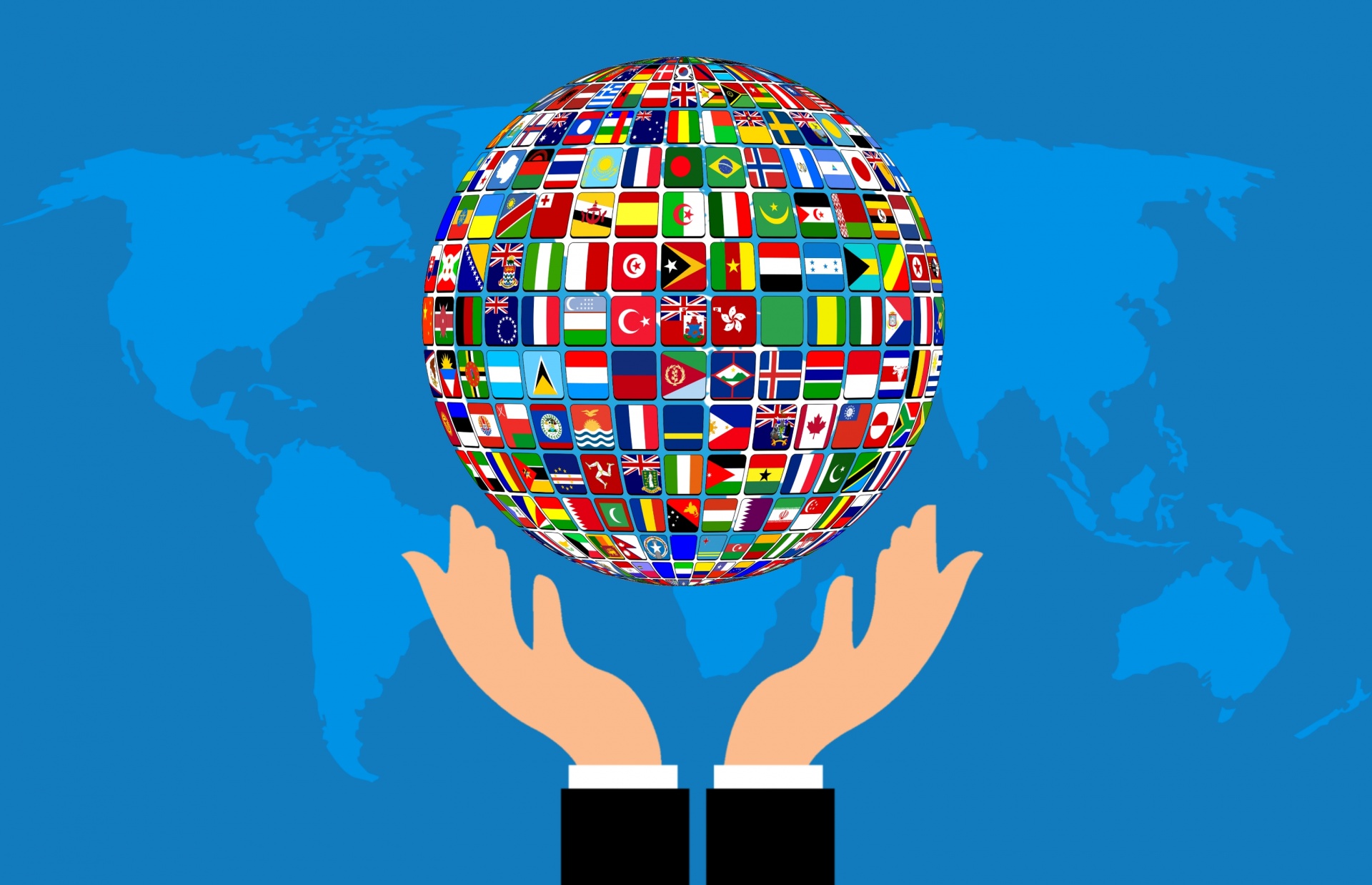 Investigate and participate in 2 global grant projects to be initiated by the 1st quarter 2025. Projects will be in one of our 7 areas of focus.
Habitation assistance; Complete  Corazon Project “Build a House in a Day”in the fall of 2024 with other D5500 clubs. Involves funding and hands-on volunteers.
Emergency habitation response; Donate to ShelterBox; continue to contribute at  a club Silver Hero level and encourage members to donate.
Investigate MicroCredit Arizona-Sonora loan partnership. Should we join other D5500 and D5495 clubs in this program situated in Hermosillo and Nogales, Mexico?
Discuss and decide whether to initiate international interclub activities; a Friendship Exchange, a Sister club, Etc.
Enhance our club’s image locally by participating with other D5500 clubs in global grants and projects.
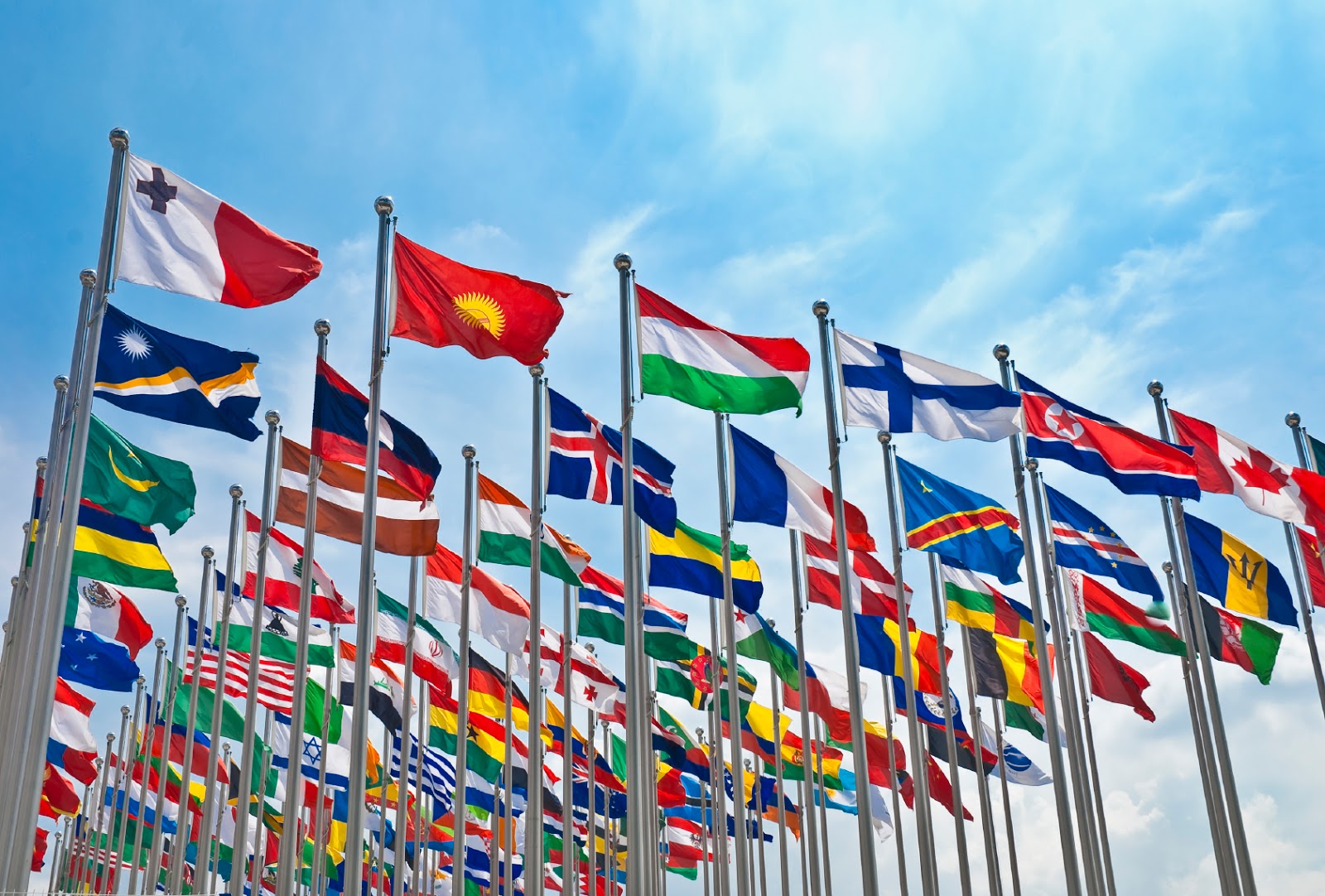 CREATE HOPE  
In the World
International Service
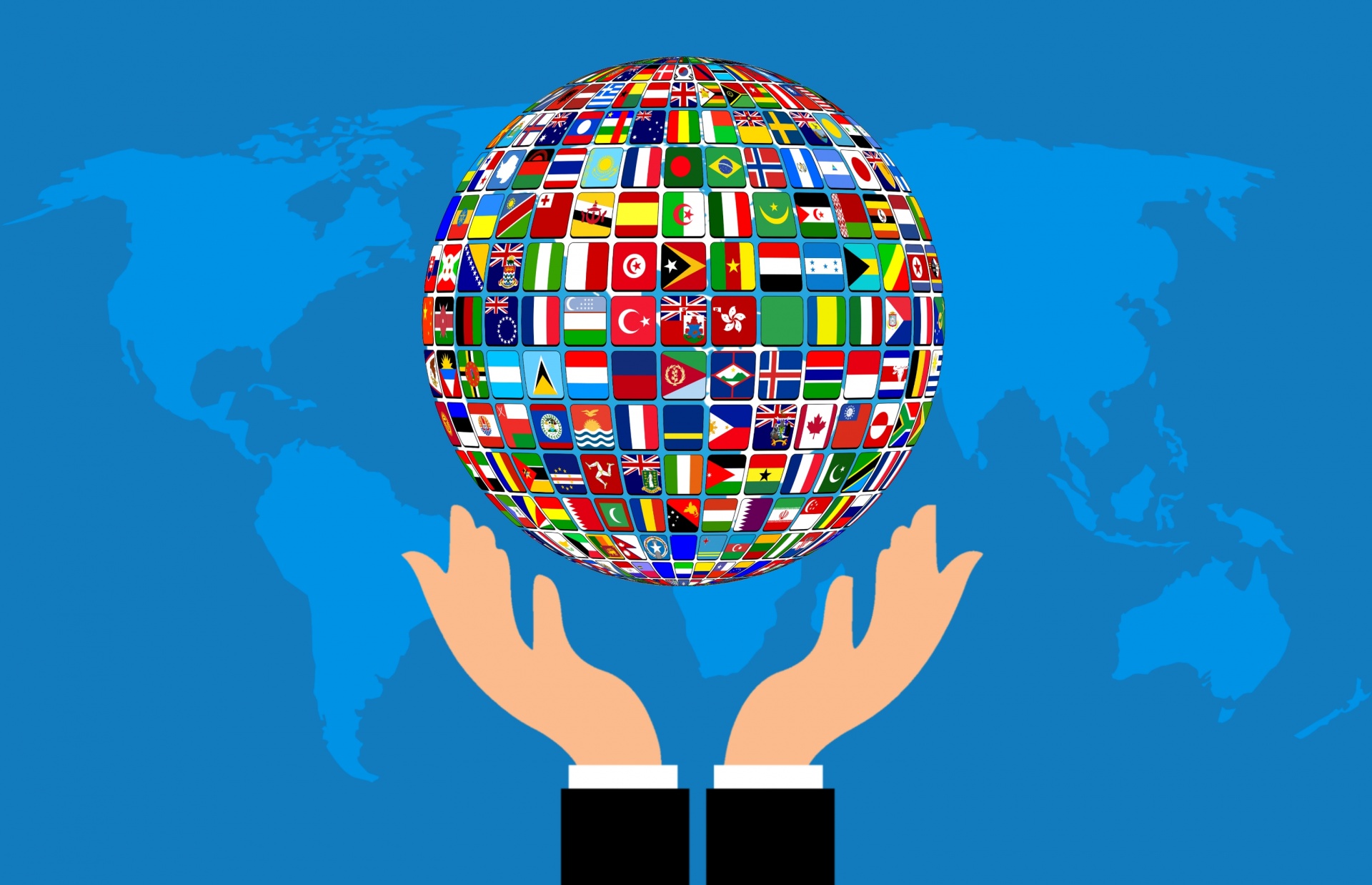 Future projects
International Fair  at Division Conference Oct 18 am 930-1130am
Corazon Build date October 26th, 2024…get ready!
Additional Global Grant;  with a D5500 club, another US club  or an international club
Sister club; develop a club profile 
ShelterBox presentation
Microcredit report and a possible visit to Nogales or Hermosillo.
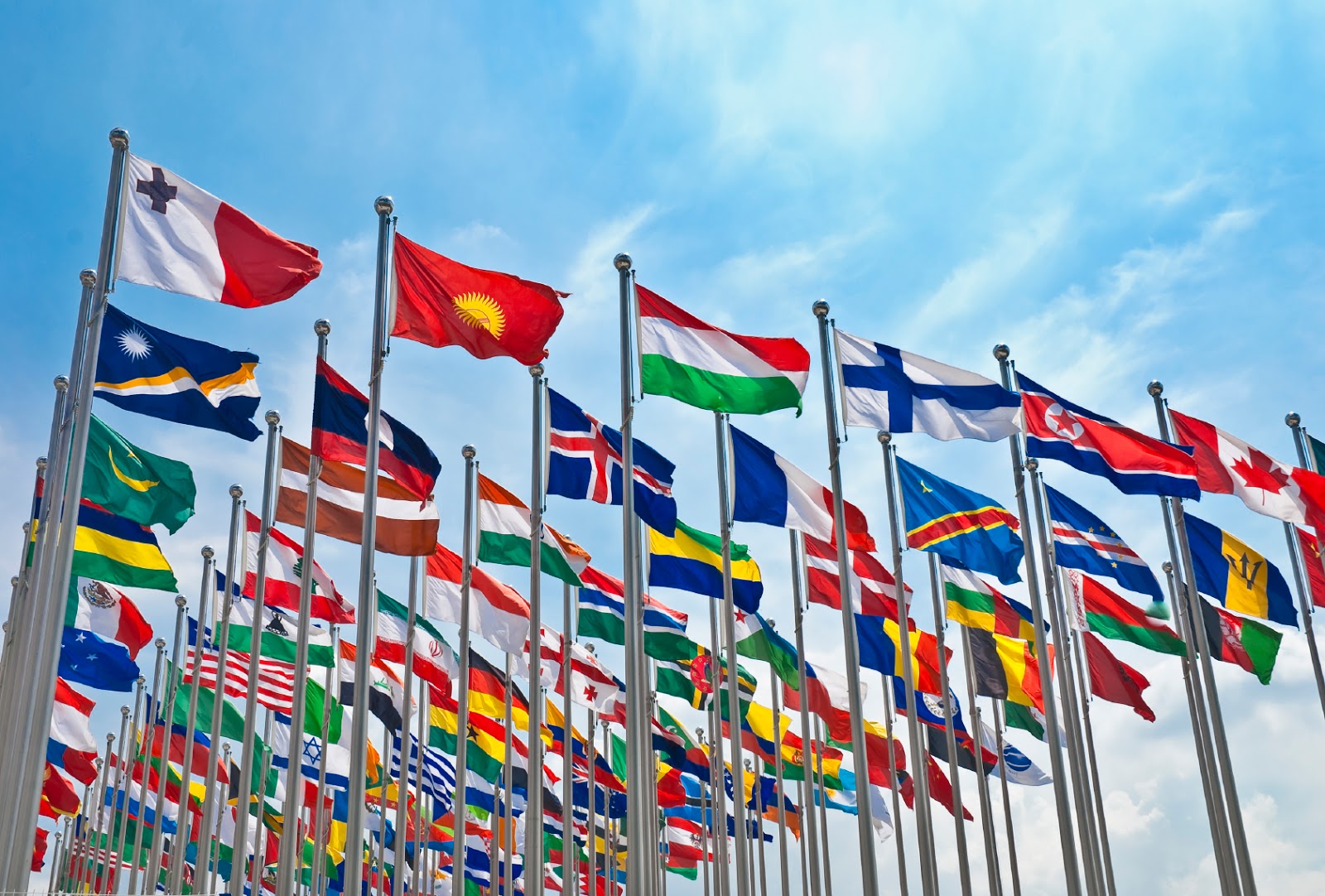 CREATE HOPE  
In the World
Community Services
John Howard, Chair
Report given by Leslie Castner
Service Above Self
Community Services
What our Club brings to the table ….
 Time & Talent
 Financial Support
Community Services - Project Types….
Service
Dollars
Service & Dollars
Community Services – Goals and Objectives
That What We Do Is ...
Meaningful
 Impactful
Community Services – Project types…
One Off Such as ---
 Senior Holiday Luncheon
Thanksgiving Dinner Distribution
Wreathes Across America
SMRC National Night Out
Ongoing – Recurring Such as …
Packing IMPACT bags
OCC Monthly Monday Luncheon
American Avenue Roadside Cleanup
Community Services  - partnerships
Who We Work and/or Partner With ...
 OCC - Oracle
 SMRC – San Manuel
IMPACT – Copper Corridor (Catalina to Mammoth)
SBCO – Annual Food Drive
Tri-Community Food Bank – Mammoth
YMCA - Oracle
Community Services  - measurements
What Was Accomplished This Past Year….

 Projects (7/1/23 – 6/30/24) …… 54
 Volunteers ………………………  361
Club Participation …54 of 62 members
 Volunteer Hours …………………  874.25

Most Important – People Impacted in the Copper Corridor ..
 Directly …… 5,550
 Indirect ……. 10,76554
 Total…………  16,365
Community Services  - Impact
There are “lots” of opportunities to join in and participate in with 

29 

Upcoming Activities 
planned between 
today and December 31st
We look to make the same impact this year – Thus far, thru Sept 11….

Projects  ………………… 8
Volunteers ……………….  35
Volunteer Hours …………  73.00
People Directly Impact …… 790
People Indirect Impacted …1,600
Total People Impacted0 ..…  2,390
Community Services
Help the Club to Continue
To Make
A
Difference
in the 
Copper Corridor!
Packing food for Impact
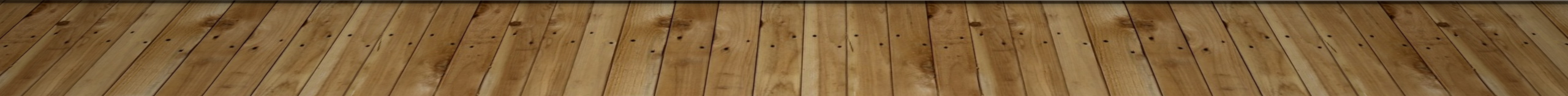 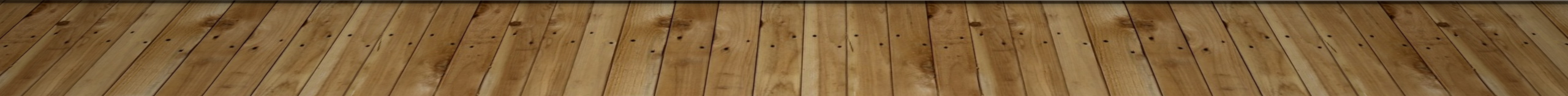 New Generations
Roger Bailey
NEW GENERATIONS - MAJOR ACTIVITIES
Focus on youth and support other committee activities that relate to youth, i.e., 
Vocational:  Career Pathways
Community Service: Service projects that serve youth and families
Environmental: Youth Environmental Education @ Oracle State Park
Peace & Conflict Resolution: SMART and Peace Pole with Interact
International:  Youth related global grant - Care Facility/CapeTown
Strengthen existing programs, leverage to build partner relationships, and engage more members
Interact
RYLA
Perform needs assessment and determine greatest needs in the area of promoting literacy and other youth needs
Reviewing proposed Book Mobile project with SBCO
Funding recommendations
Academic Scholarships
FFK (Golf Tournament) Grants
Emerging Community Youth Needs
Oracle State Park Environmental Program
As seen in the photo, Friends of Oracle State Park brought teaching aids for the Park’s Environmental Education program: binocular kits, an imitation deer skin, skull and paw print replicas, and more. Young visitors to the park will benefit. In addition, the learning aids will be utilized at area school presentations. Friends of Oracle State Park is very appreciative of our club's support and partnership

These supplies were provided by a Rotary Club of SaddleBrooke $3,000 grant. Rotary at work once again!
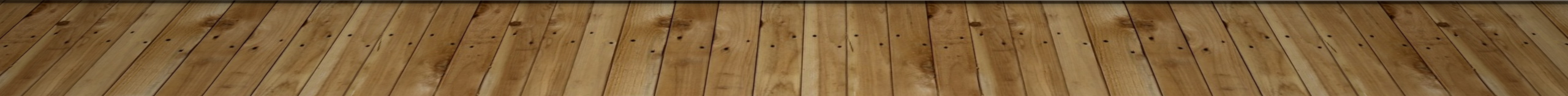 Peace & Conflict
Doug May
We Supported Diversion Training Last Year
Summary from AZ Youth Partnership

17 Students and 20 adults, pizza for family meetings
See-through backpacks when the students returned to school
No students had repeat offenses (the most prevalent offense was vaping)
91% of students showed academic growth, one or more of:
 ^ Semester GPA     ^ Percentile of class ranking     ^ % of coursework passed
The donation we made was about $1000
Three-month trial and then the remainder of the school year
This is a very good program that we may repeat this year
Our Committee is Investigating an Addiction Prevention Program- Project SMART
Project SMART is initiated and guided by the Rotary Action Group for Addiction Prevention, RAG-AP
We have progressed through these steps with RAG-AP

     Form a committee that will work with RAG-AP on Project SMART
John O., Gordon, Roger B., Anne, Wanda, Darien Mathews
     Meet online with Larry Kenemore of RAG-AP North America,   August 16
     Decide which part of S M A R T we would like to start with
     Form a subcommittee for that part and work with RAG-AP
     If or when we decide to begin another part, form another subcommittee

Note: Larry Kenemore will present our meeting program here on October 24.
X
X
THE PARTS of PROJECT SMART
for Addiction Prevention
S-school education=12-14-month implementation/school contacts/school board/teachers union
M-Medicine and drug disposal=14-month implementation/requires contact with City officials/mayor/city manager/city attorney/meeting with city officials
A-awareness is 2 parts Naloxone training/Steri-Clean drug clean up=2 months implementation. Naloxone Training can start within 60 days and hold classes on a regular basis throughout your community/TV/Radio/News coverage immediately,  Steri-Clean Drug Clean=2 months making community aware of clean up of contaminated Police,Fire,EMS,Hotels,Motels, Police Departments, Patrol Cars, EMS vehicles
R-recovery=3 months implementation of database on your website or RAG AP website providing your community with ability to see actual success rate of Re-Hab Recovery centers before they pay.
T-Treatment=4 months implementation of cards/website and advertising of the availability or 24/7 telehealth for treatment.
Choose which program of Project SMART to start
CHOOSE A COMMITTEE CHAIR
SEND US THE NAME/NAMES OF THE COMMITTEE ALONG WITH THEIR EMAIL ADDRESSES
WE WILL THEN CONTACT THAT PERSON OR PERSONS AND SET UP A MEETING EITHER ZOOM OR IN PERSON FOR ORIENTATION ON THE LAUNCH OF THAT PROGRAM
THIS IS THE SAME FOR ALL PROGRAMS OF PROJECT SMART!
FITS WITHIN ROTARY’S AREA OF FOCUS
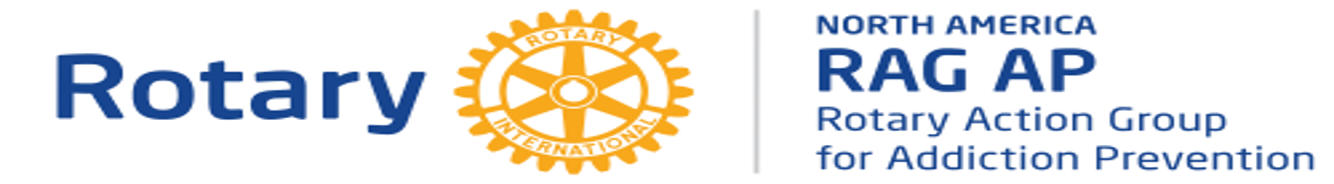 PROJECT SMART ADDRESSES 
6 OUT OF THE 7 AREAS
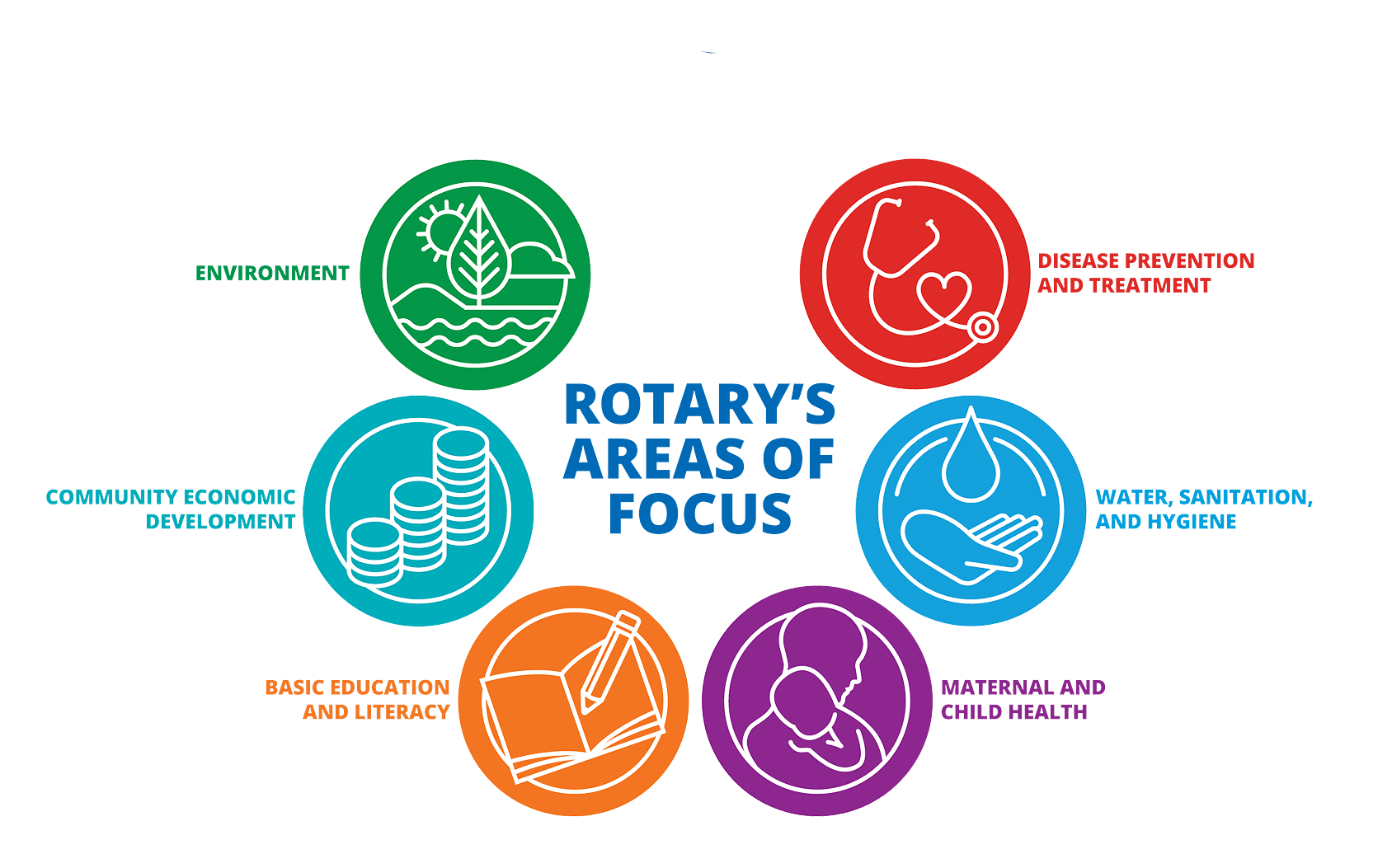 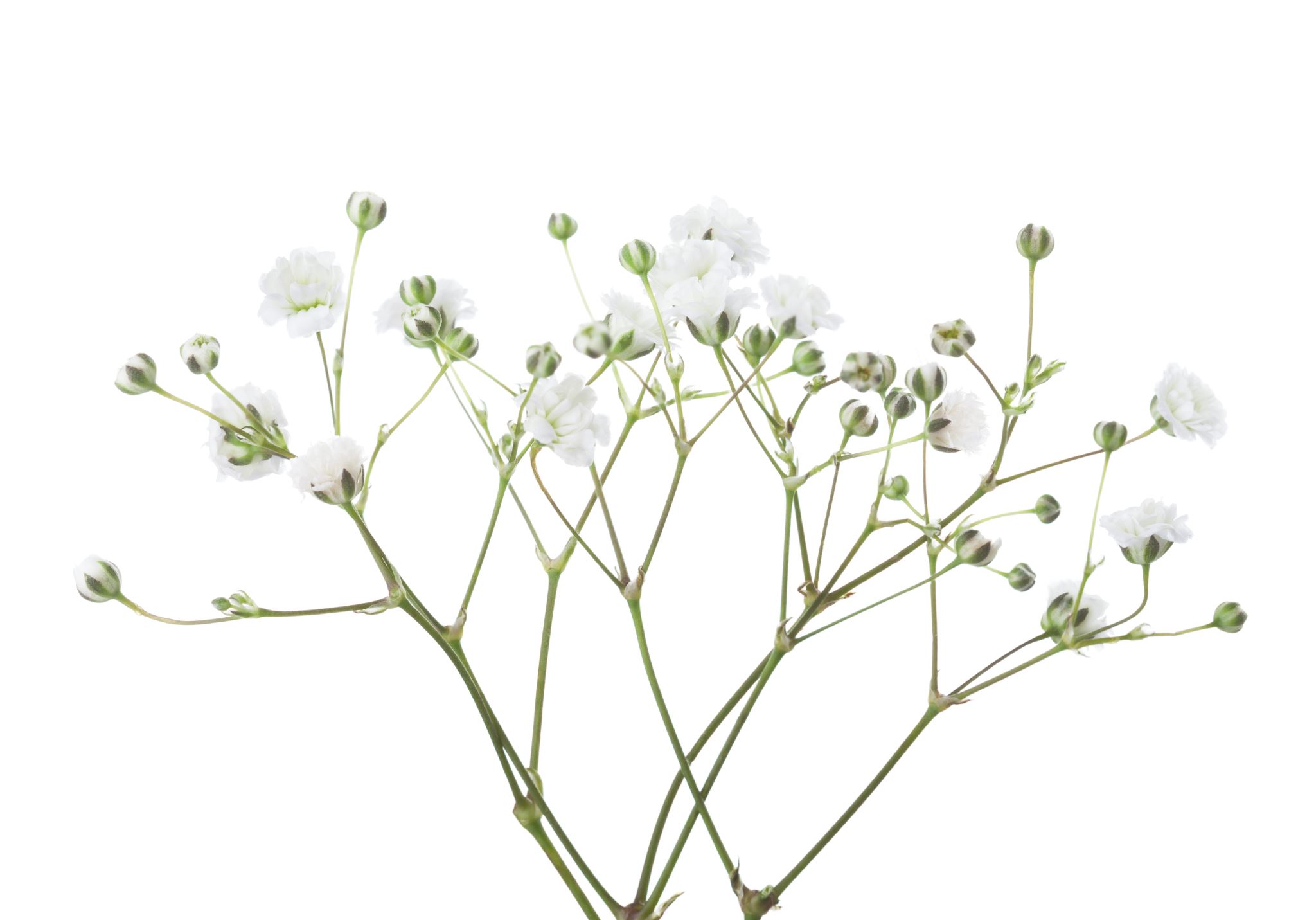 Environmental
Bill Demeroutis  - Committee Chair
Environmental Major Activities
Soft Plastic Recycling
Road Cleanup
Support other recycling Programs
Investigate Solar
Look at Tucson hard plastic recycling program
How Many Plastic Bags are used each year?
We use 5 trillion plastic bags per year, over 700 per person per year
That’s 160,000 plastic bags per second
Most bags are thrown out
Less than 1% are recycled & they take centuries to degrade
12 minutes of use = 1000 years of pollution
By 2025 the worlds oceans could contain more plastic by weight than FISH!
Soft Plastic Recycling Program
SBRC has already reached 1000 lbs.

We will have a bench at District Conference in the Hall of Friendship 

We are now collecting for our partner SBCO for a second bench
Membership
Diane demeroutis
Membership – Club demographics
64 Active Members 
our newest members; 
	Dan Devou    Bill Vegter    Jan Baker
	SBRC		5500
Gender  38 male   	59%		57%
	26 female	41%		42%
Years of Service	SBRC	5500	
	22 under 2 years 	34%	  22%
	19 2-5 years  	 30%	  20%
	23 over 5 years  	 36%	  58%
We are All Membership
Do you have your Rotary elevator speech?
Connect to the listener
Explain Rotary's value proposition
Have a hook
Call to action
Things to think about
How can we connect better in the community
Capitalize on our many skills
Would you like to be on the Membership Committee?
Mentor coordinator
New members are your most vulnerable
How can we make the New Member experience better?
Retention & Engagement of members are keys to success
Finance
Joe Guyton
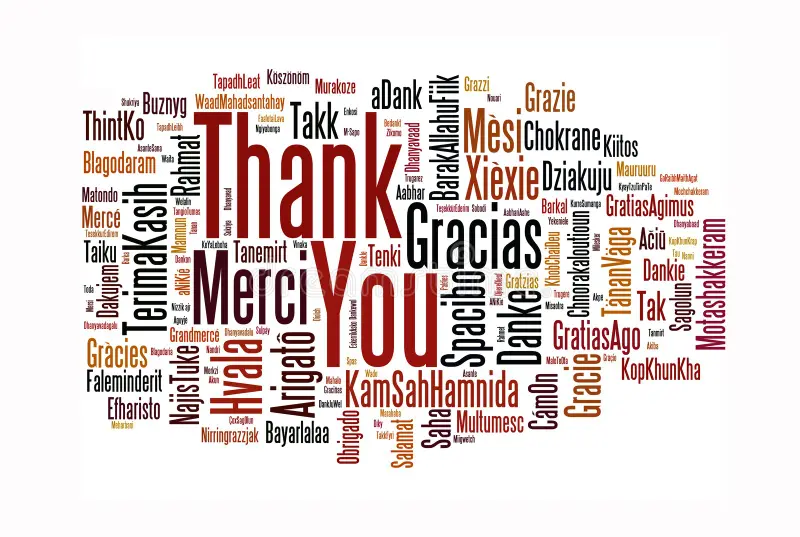 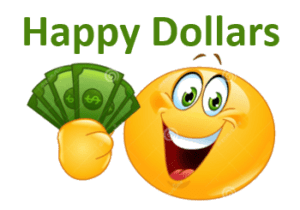 Take A Chance
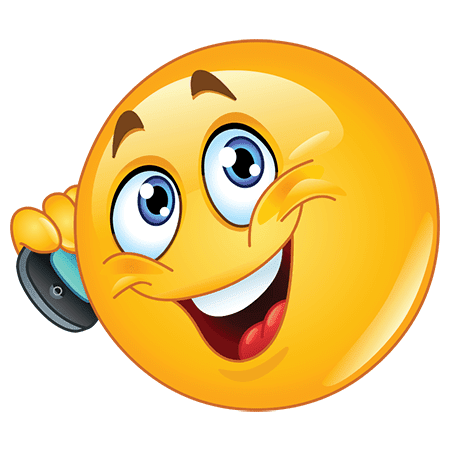 Adjournment
Unmute your cell phones!
Get your tickets now and make this the best year yet?
The Four-Way Test
Award
Presented by 
Assistant Governor
Barbara Bengen